Developing Scalable Bioinformatics Workflows on the Cancer Genomics Cloud
Dr. Jeffrey Grover
Genomics Scientist
Seven Bridges
About Me
Jeff Grover
Ph.D. Molecular and Cellular Biology
Epigenetics
Gene Expression
NGS
Workflow Development
DevOps/Sysadmin

Genomics Scientist at Seven Bridges
Prototype technical solutions
Expand our bioinformatics offerings
Assist with running large public programs
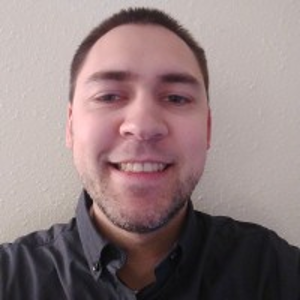 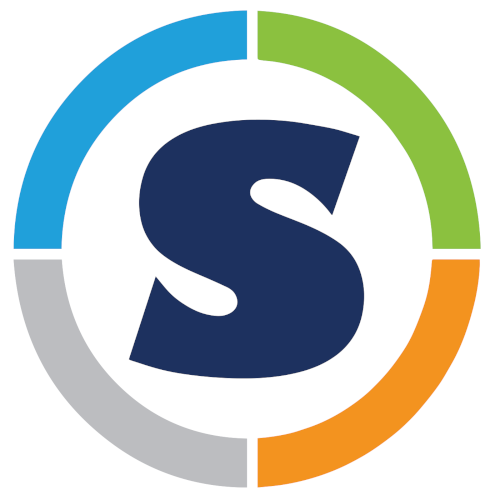 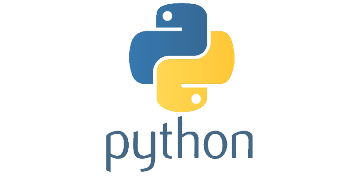 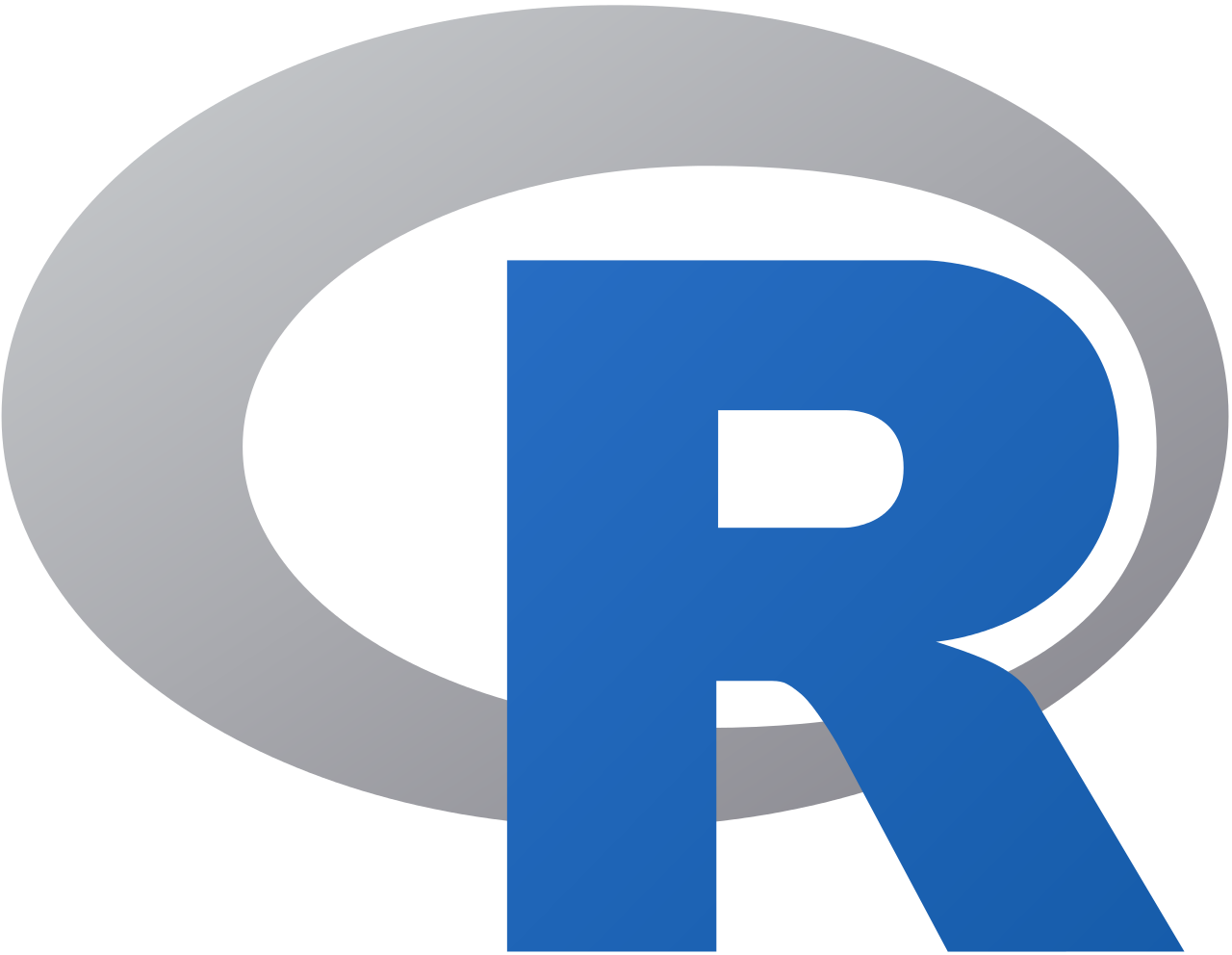 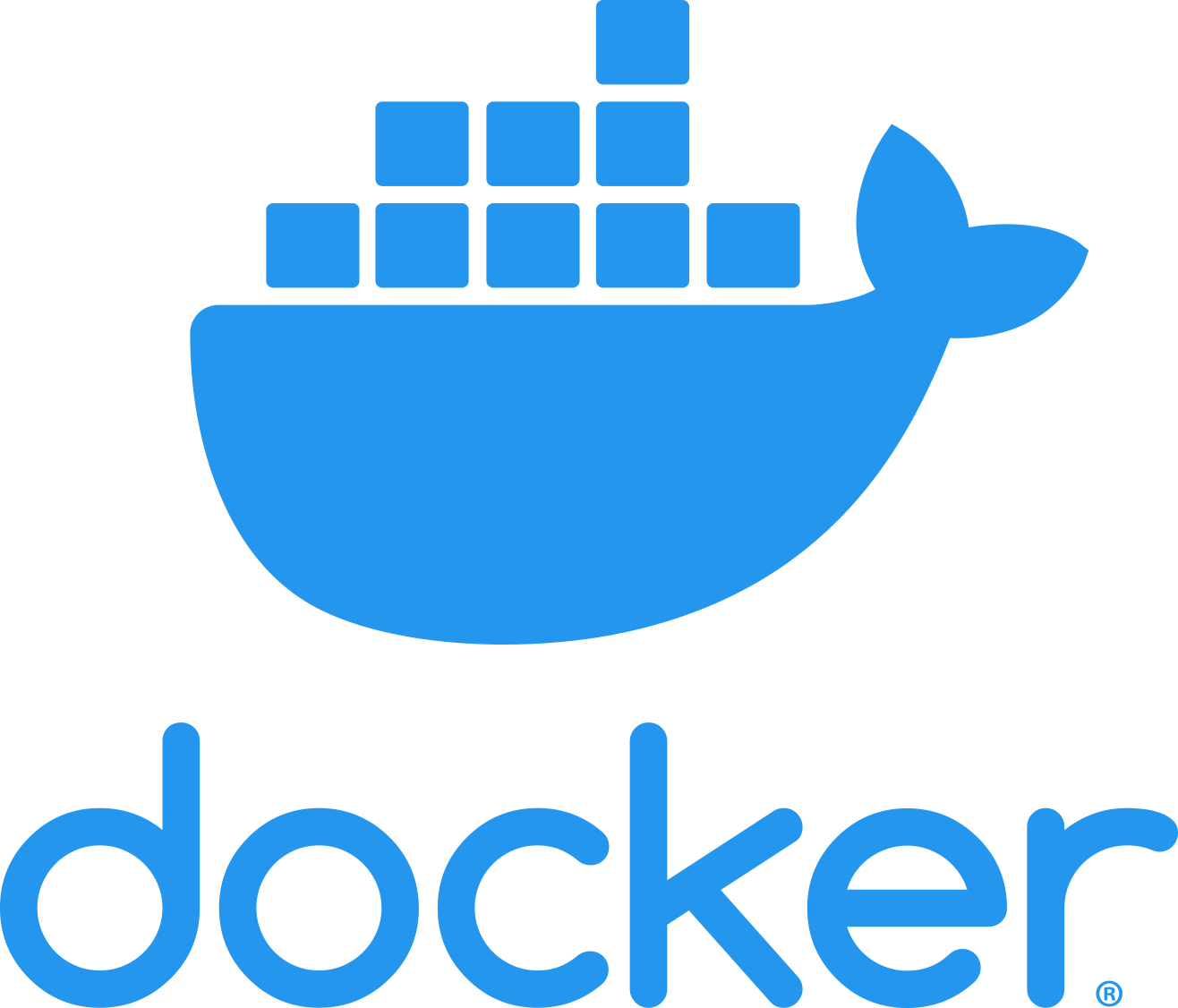 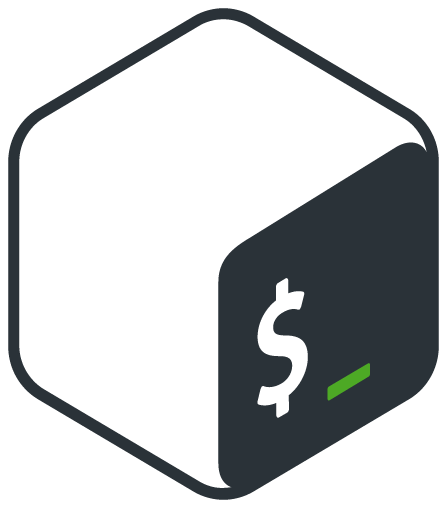 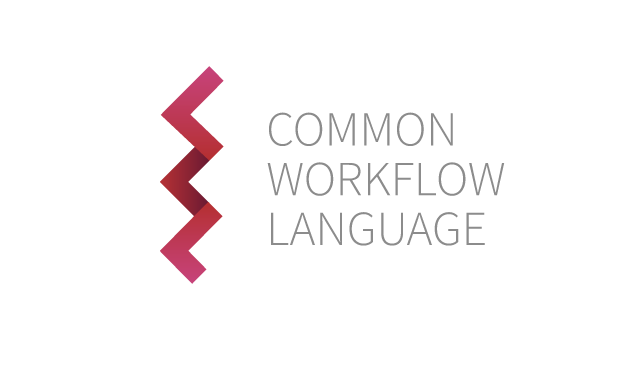 ‹#›
[Speaker Notes: Basically, I’m what happens when a biologist is also a computer nerd and learns that there’s a way to combine the two.
I’ve worked in areas ranging from plant genomics to cancer, and have a background ranging from wet lab molecular biology to being an (unofficial) sysadmin.
These days I’m happy to work with the great folks at Seven Bridges to help create fantastic cloud platforms to help analyze -omics data at massive scale.]
Outline
Introduction to The Cancer Genomics Cloud (CGC)

Introduction to Workflows

Developing Workflows on the CGC

Advanced Development Tools
Examples

Emerging Areas in Workflow Development
‹#›
[Speaker Notes: By the end of  this presentation you should:
Know what the CGC is
How it helps solve challenges in bioinformatics and facilitates easier workflow development
Know about the various tools we offer to assist your workflow development and how this can streamline and integrate with best practices
Areas we’re looking into in the future]
Introduction to the Cancer Genomics Cloud
‹#›
The Cancer Genomics Cloud
A stable, secure, and highly customizable cloud storage and computing platform

A user-friendly portal for collaborative analysis of petabytes of public data alongside private data 

An optimized venue for reproducible data analysis using validated tools and pipelines
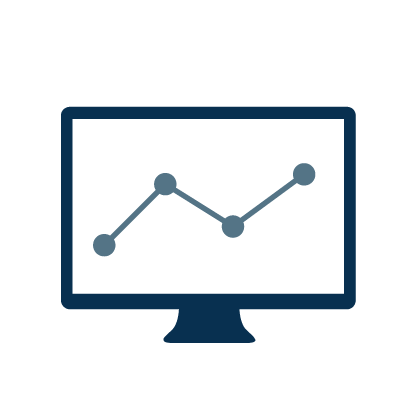 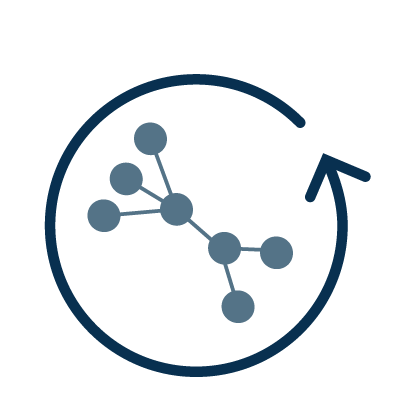 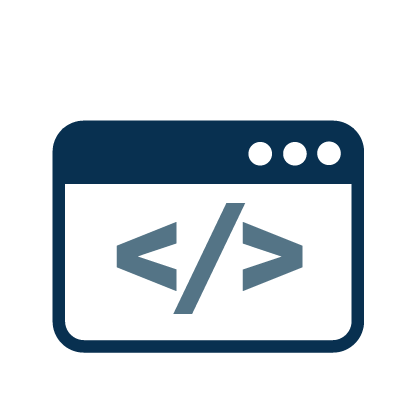 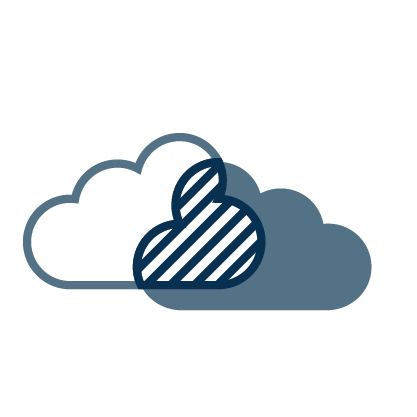 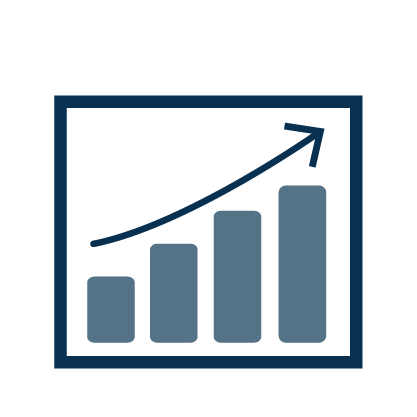 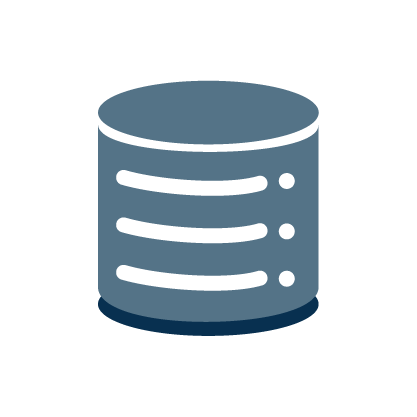 Easy data management
Scalable computation
Secure collaboration
Optimized bioinformatics algorithms
Flexible & fully reproducible methods
Extensible and developer-friendly
platform
[Speaker Notes: Say that we deliver these 3 things
customizable (and secure)
collaborative analysis even on multi-peta byte data

Sentence per figure - use animation, bold text that’s relevant as we walk through the slide
reproducible]
Projects organize files, methods, and results
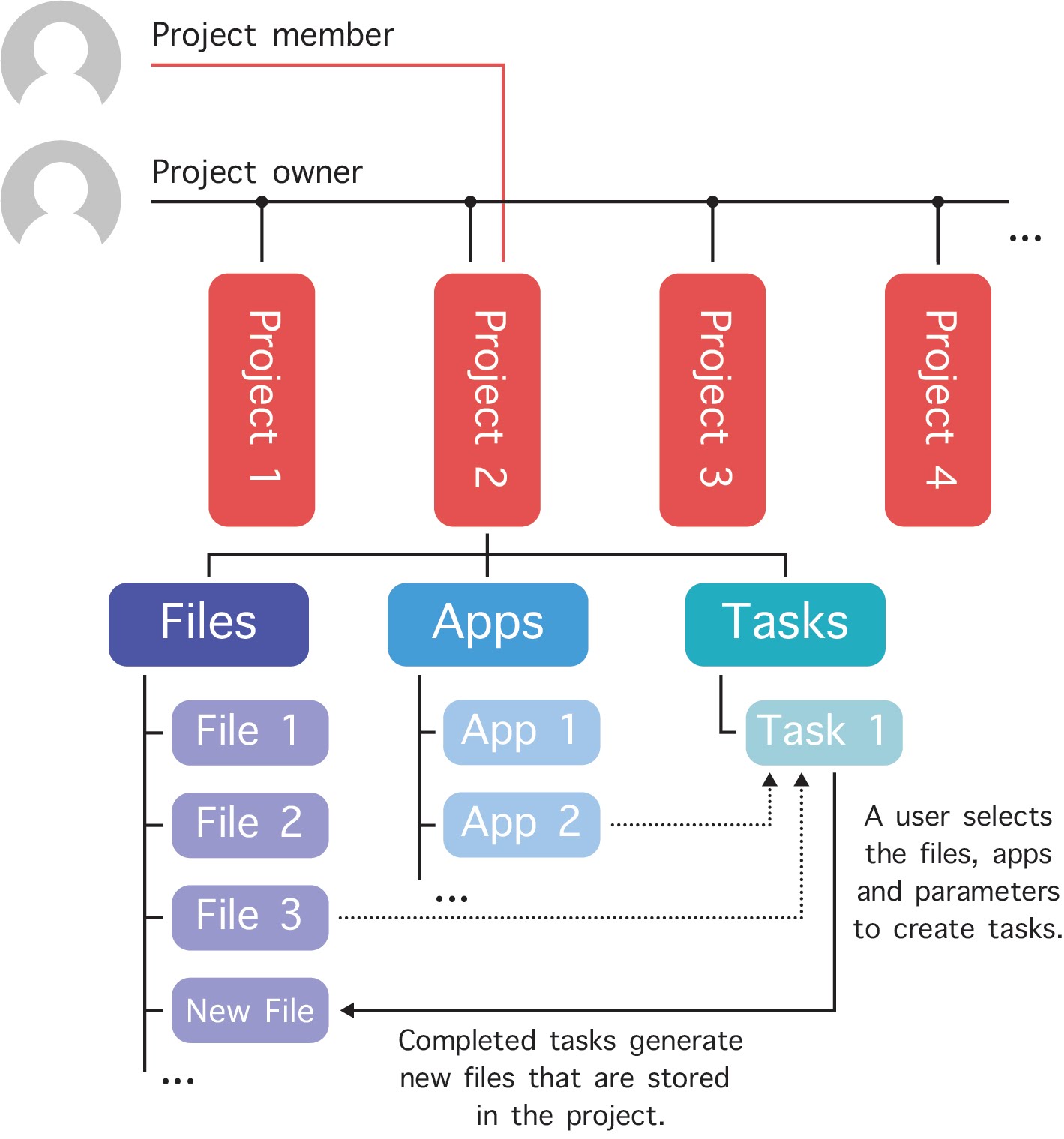 Project owner
Project owners can add collaborators to the project and define permissions
Also known as workspaces or sandboxes
Easily manage collaborators and permissions
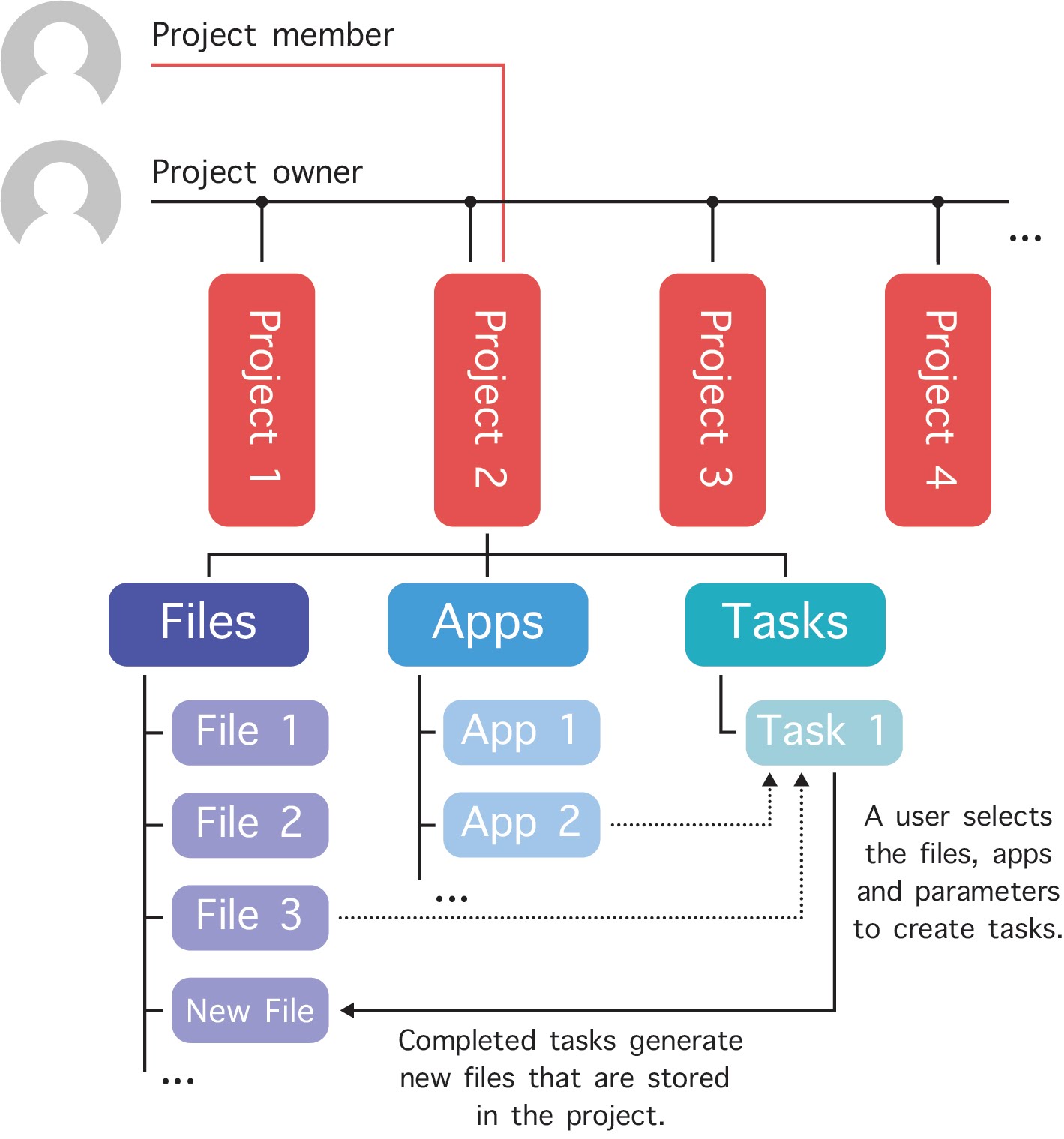 Project
Files
Apps
Tasks
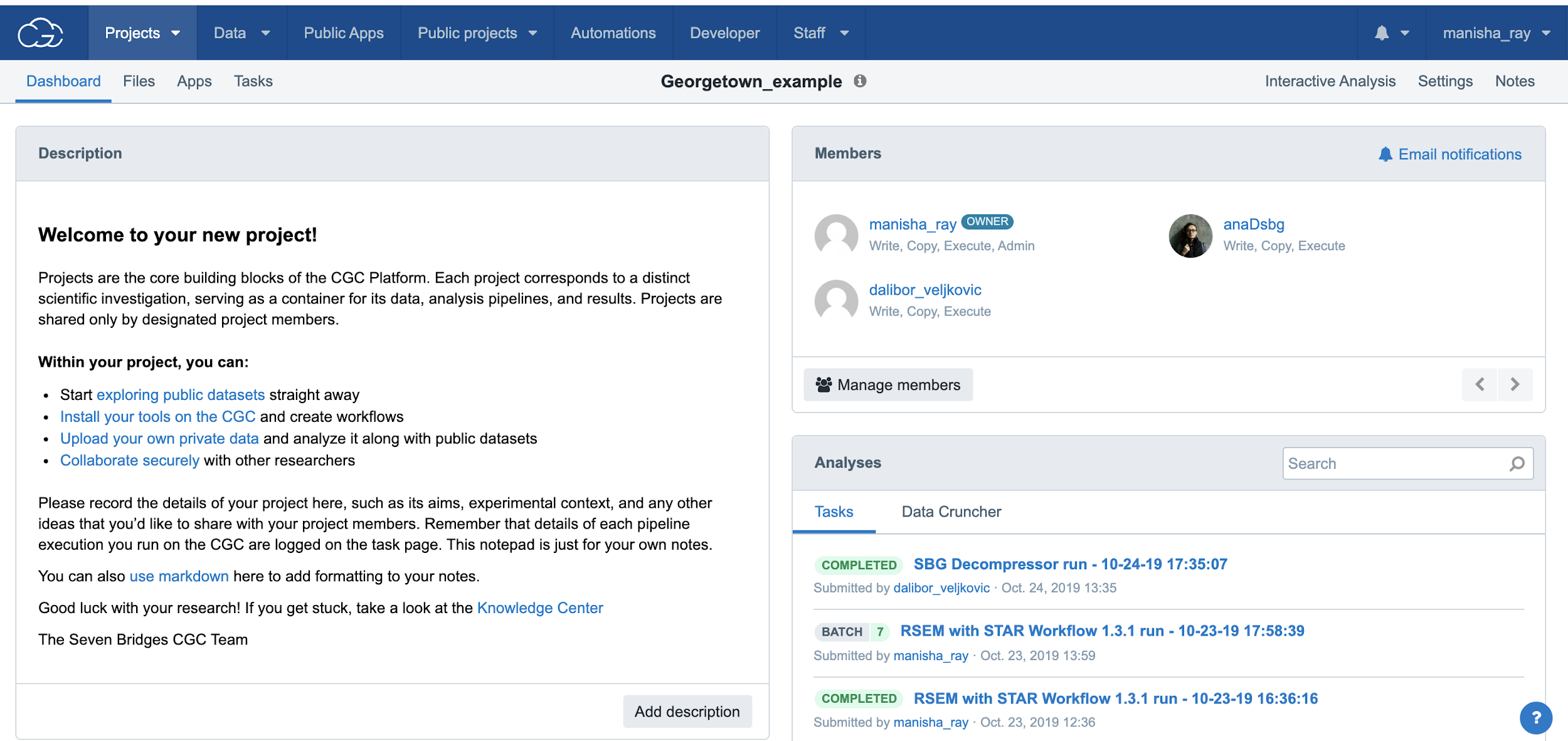 Task 1
File 1
App 1
A user selects the files, apps, and parameters to create tasks
File 2
App 2
...
...
File n
New file 1
Completed tasks generate new files that are stored in the project
...
[Speaker Notes: collaborate slide is next]
Getting Data
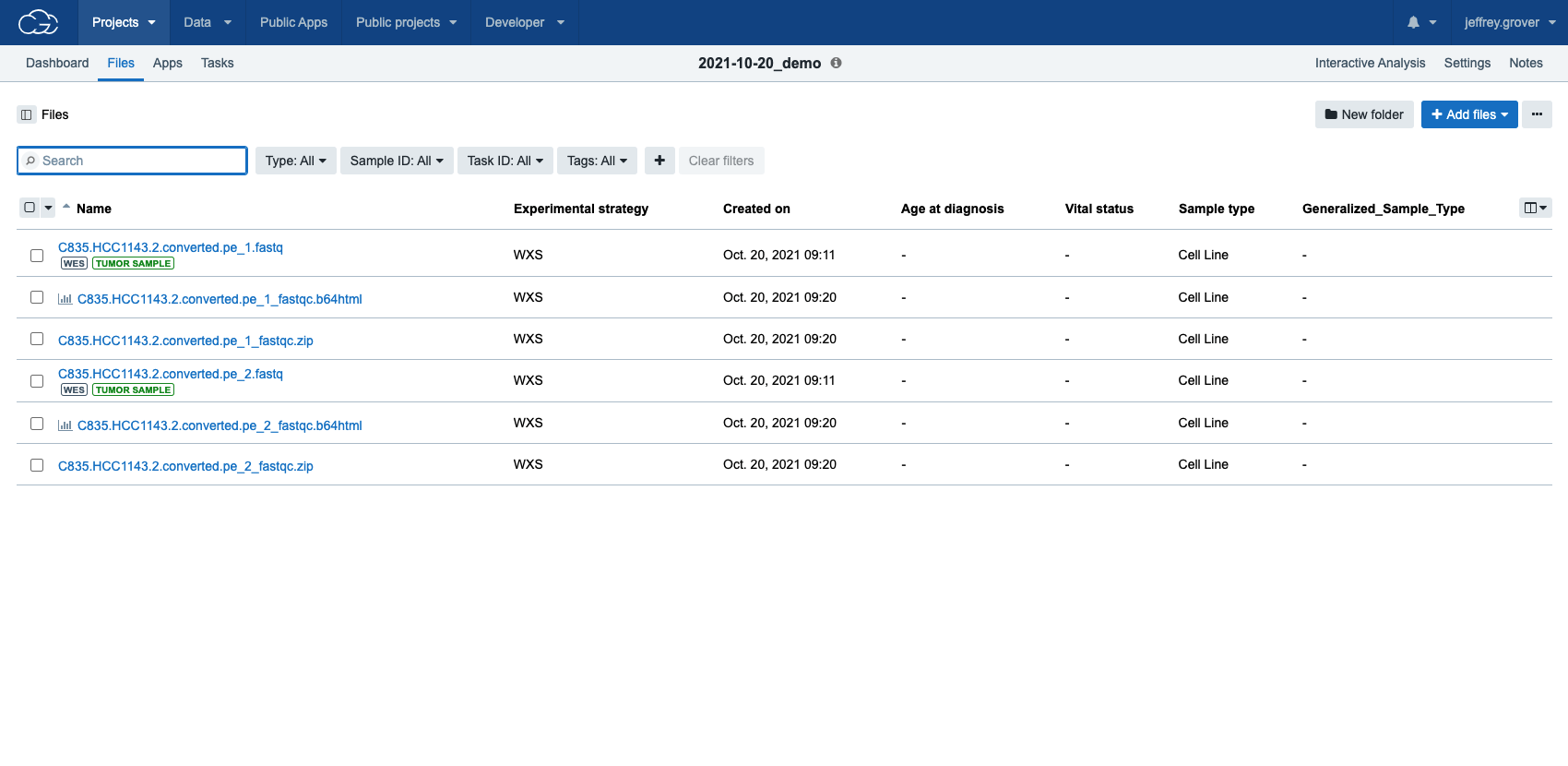 Hosted data (TCGA, et al.)

Ways to bring your private data:
Seven Bridges CLI
Connect Cloud Storage (Volumes)
FTP Uploader
SBFS (Seven Bridges File System)
Platform GUI

Data behaves identically regardless of source
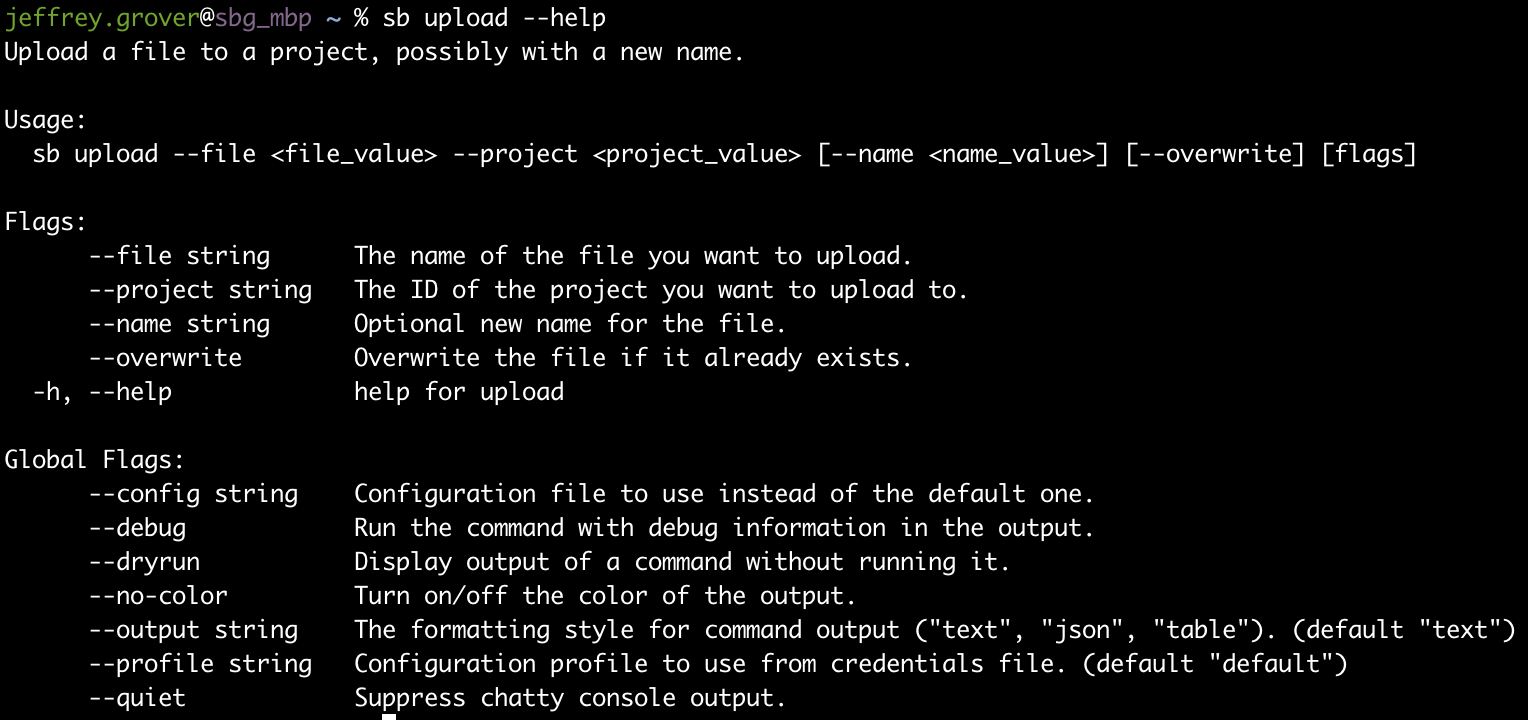 ‹#›
Use or Create Reproducible Workflows
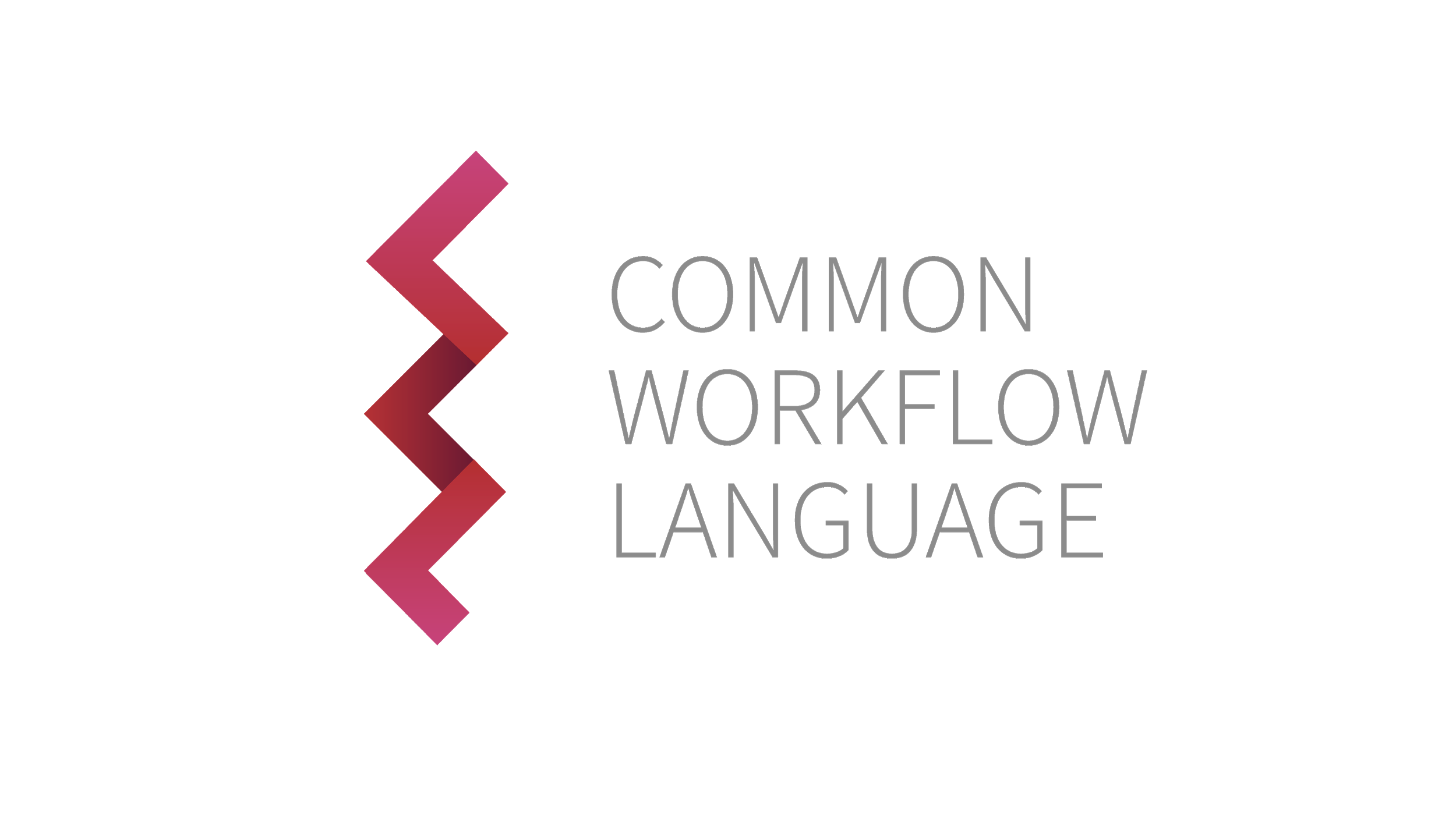 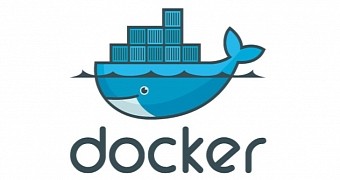 Common Workflow Language enables portability; reproducibility; & scalability.

Use or combine hundreds of optimized tools and workflows to construct your analysis.

Seamlessly import workflows from external public repos (e.g. Dockstore).

Create your own apps with a graphical workflow editor
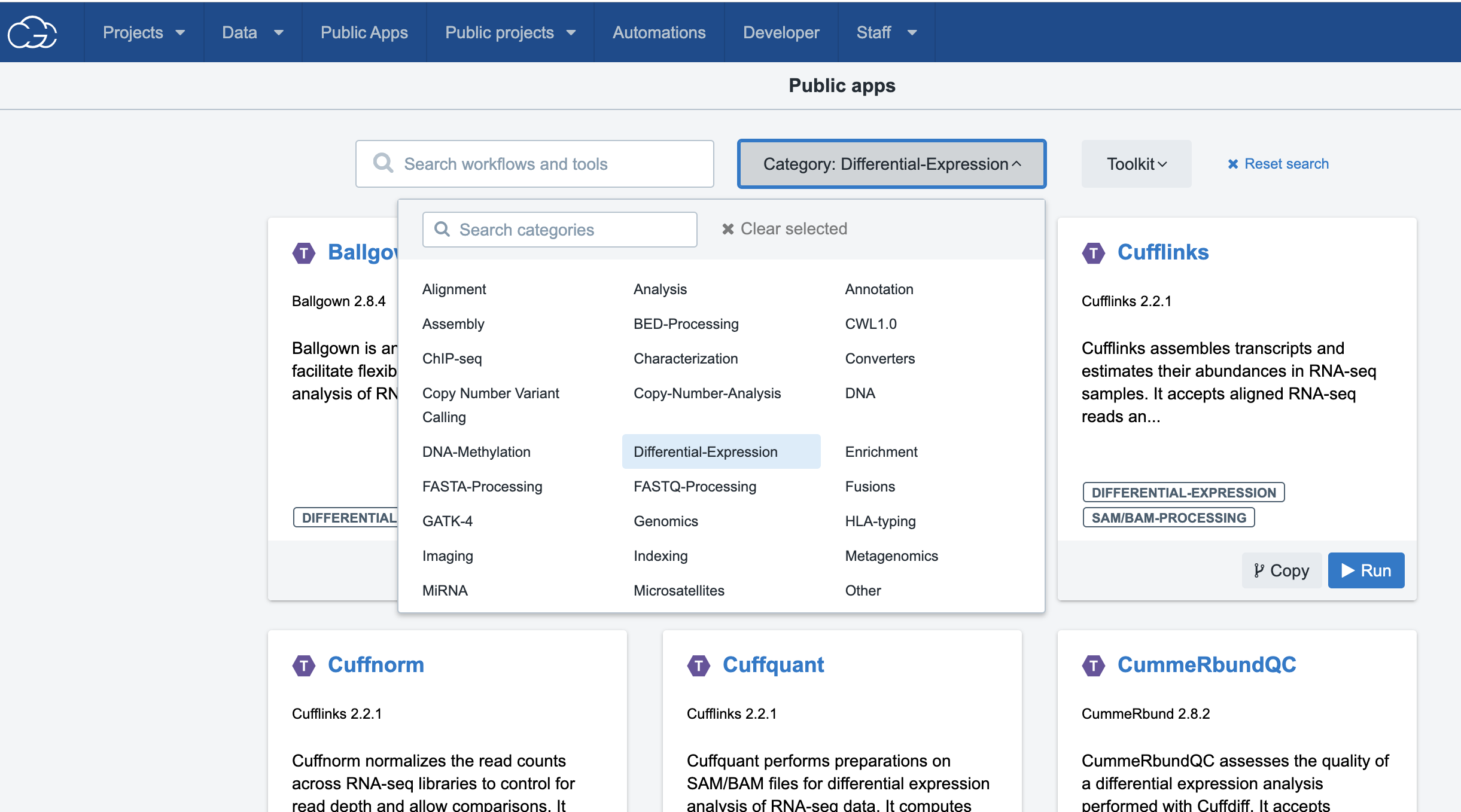 [Speaker Notes: Highlight important words in bold, and the audience can focus on them and follow along better]
Create and Edit Workflows Using a GUI
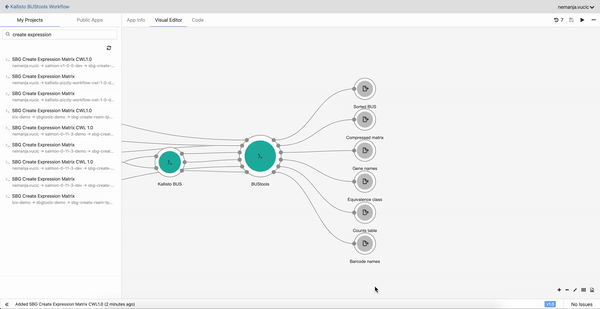 ‹#›
Monitor Progress and Capture Logs
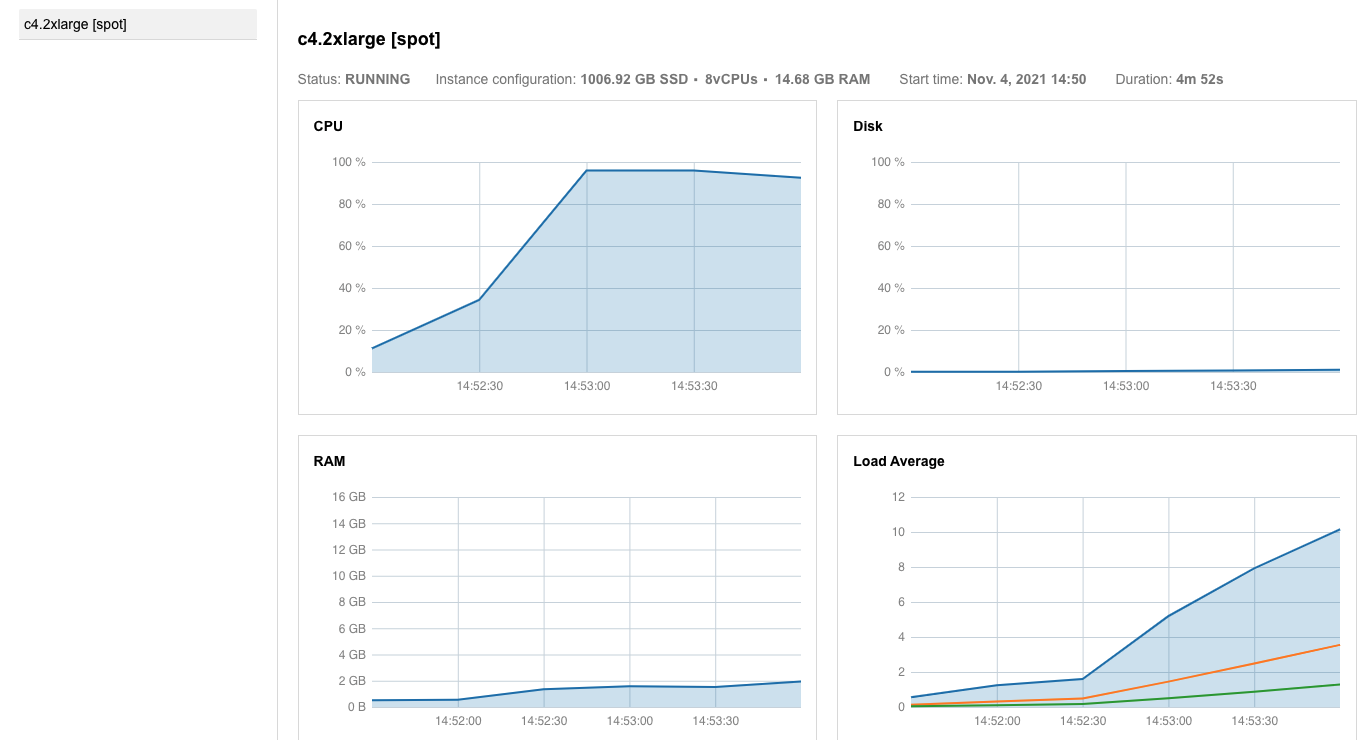 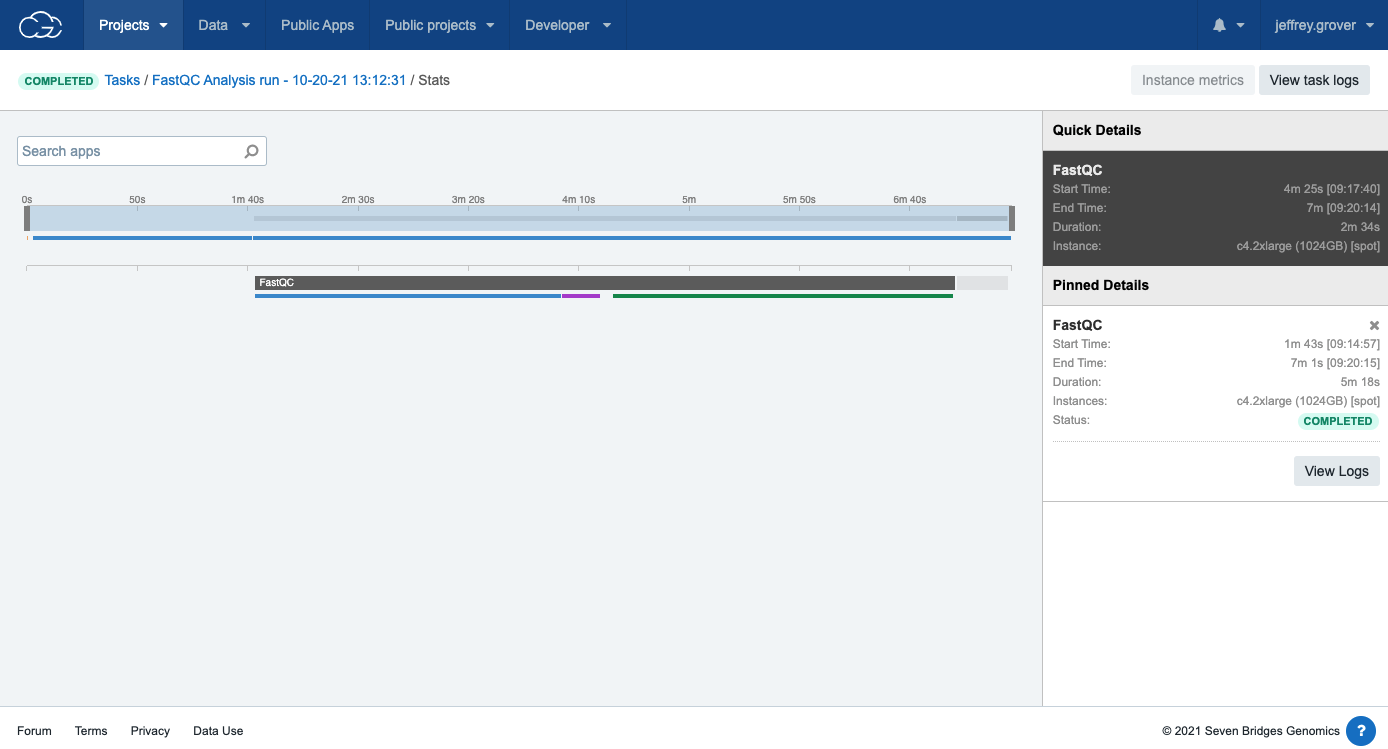 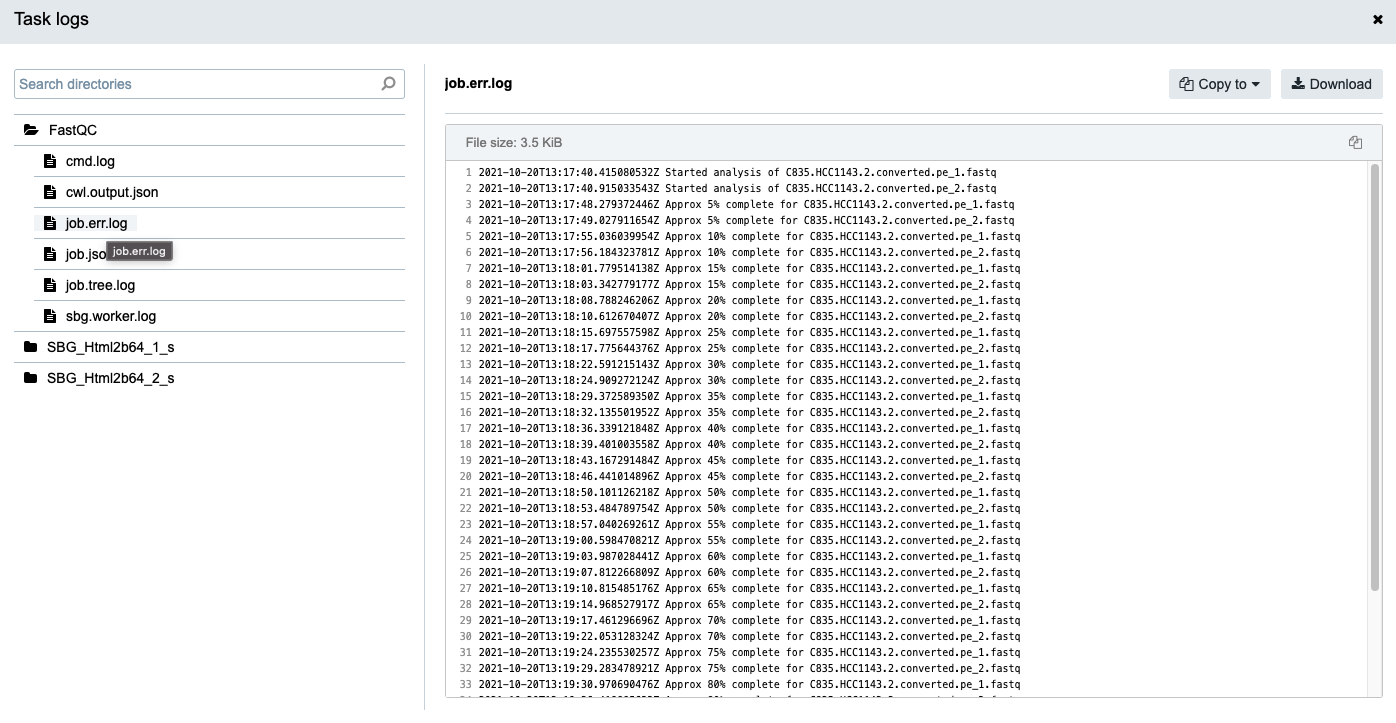 ‹#›
Data Cruncher for Interactive Analyses
Seven Bridges Data Cruncher
Perform interactive and exploratory data analysis.
Jupyter and R Studio for interactive analysis.
Operate on your data in-place.
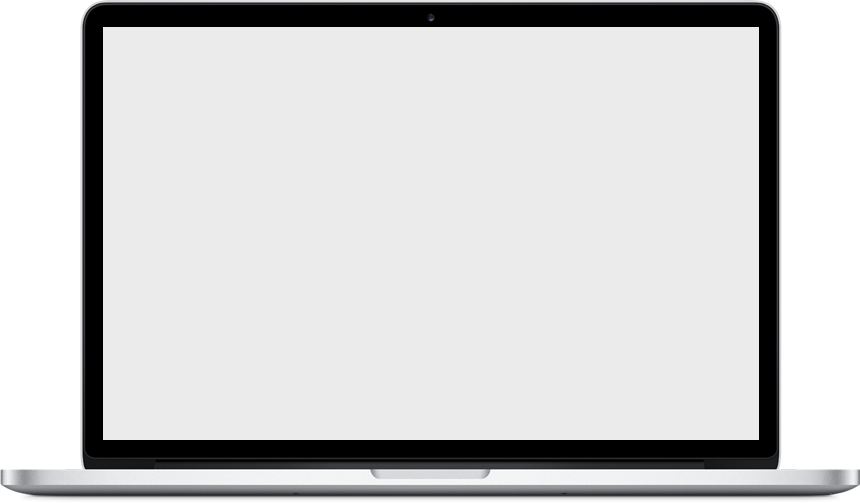 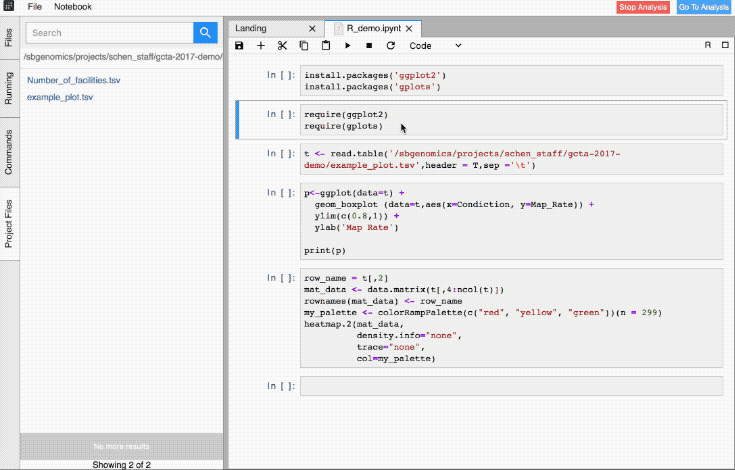 Files
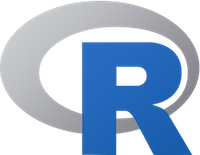 Project
Instance
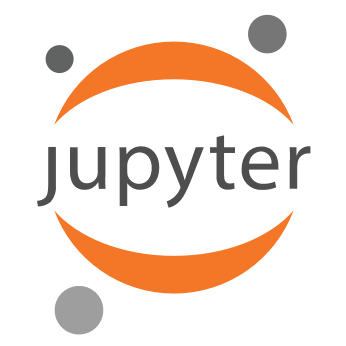 ‹#›
The Cancer Genomics Cloud: Advantages
Operate on data in-place, in the cloud.

Public, curated, selection of tools and workflows
Implemeted in CWL
https://cgc.sbgenomics.com/public/apps

Collaboration
Share data and workflows in your CGC projects

Flexibility
Bring your own data or favorite tools
Explore data and results in Jupyter and R notebooks

Computational resources when you need them
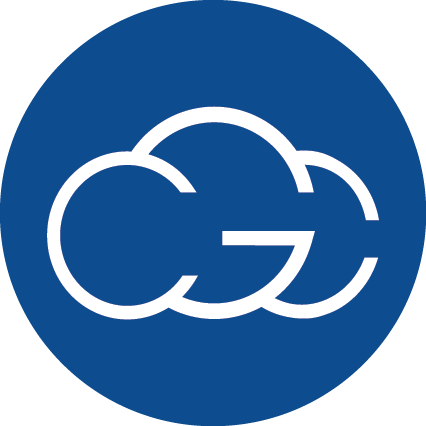 ‹#›
Workflows
‹#›
A Typical Progression
“I just need this to run.”
“I need to run that again… what settings did I use?”
“I need to run this at scale.”
“I need to run this at an even bigger scale, and want each step to run efficiently.”
“All the previous, but now my data are in the cloud and I want to operate on it in-place.”
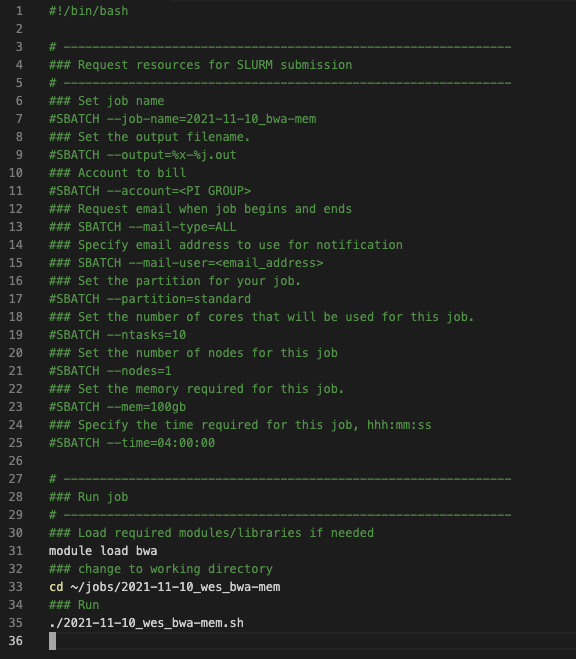 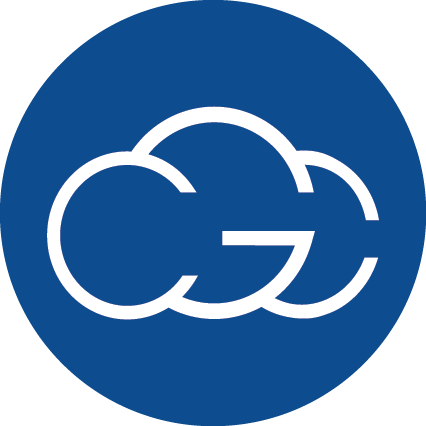 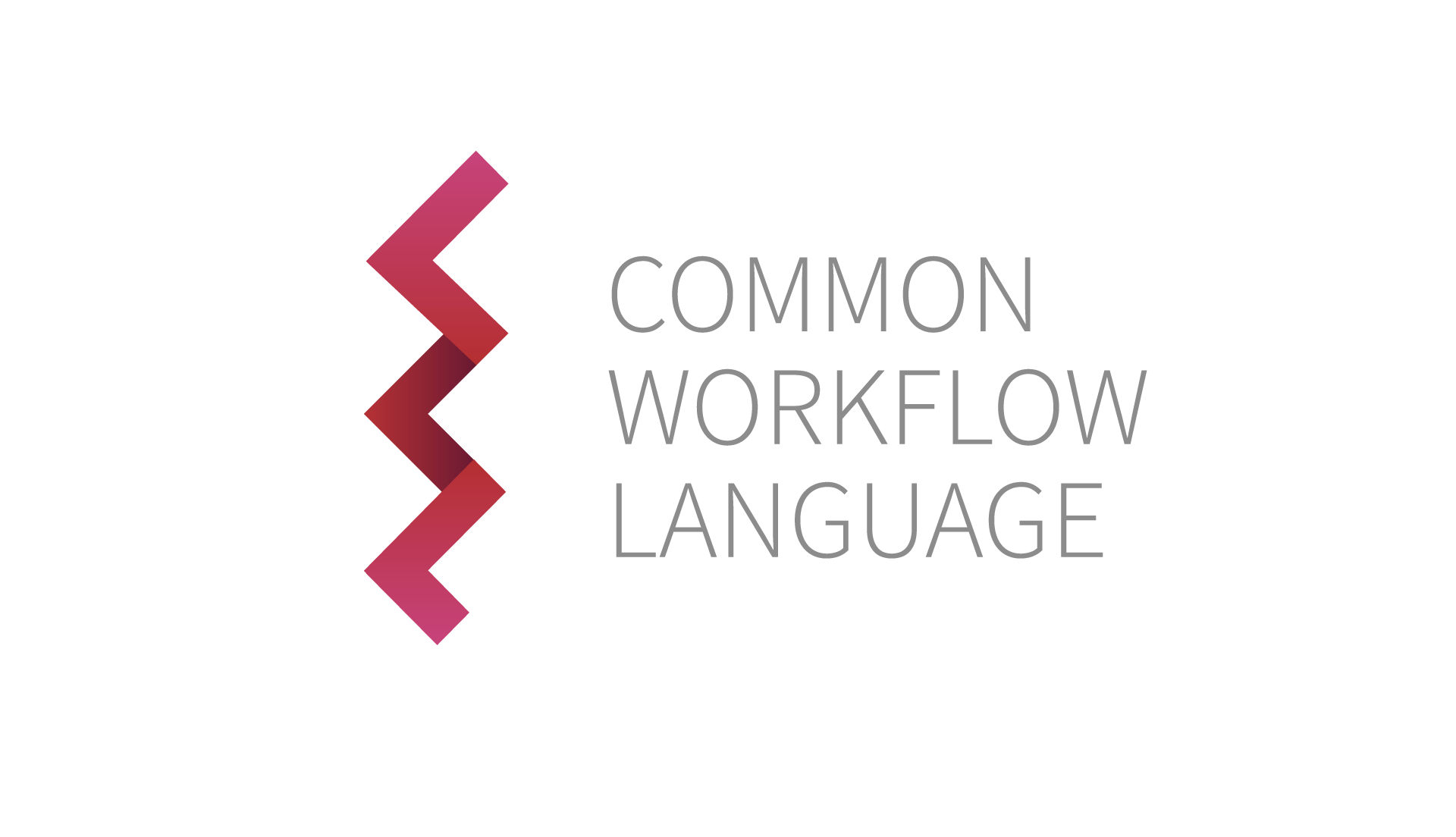 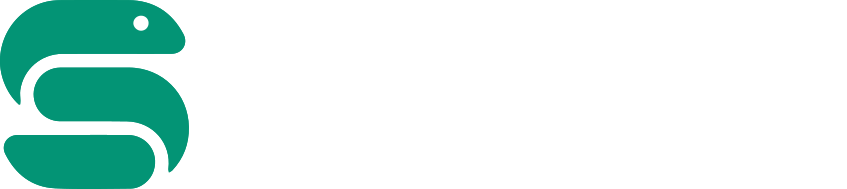 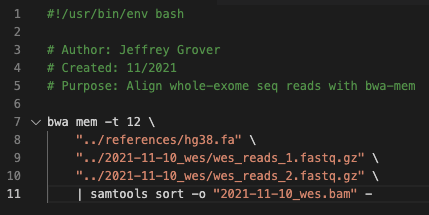 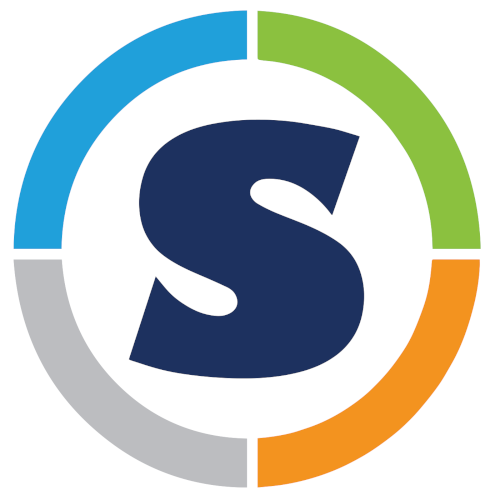 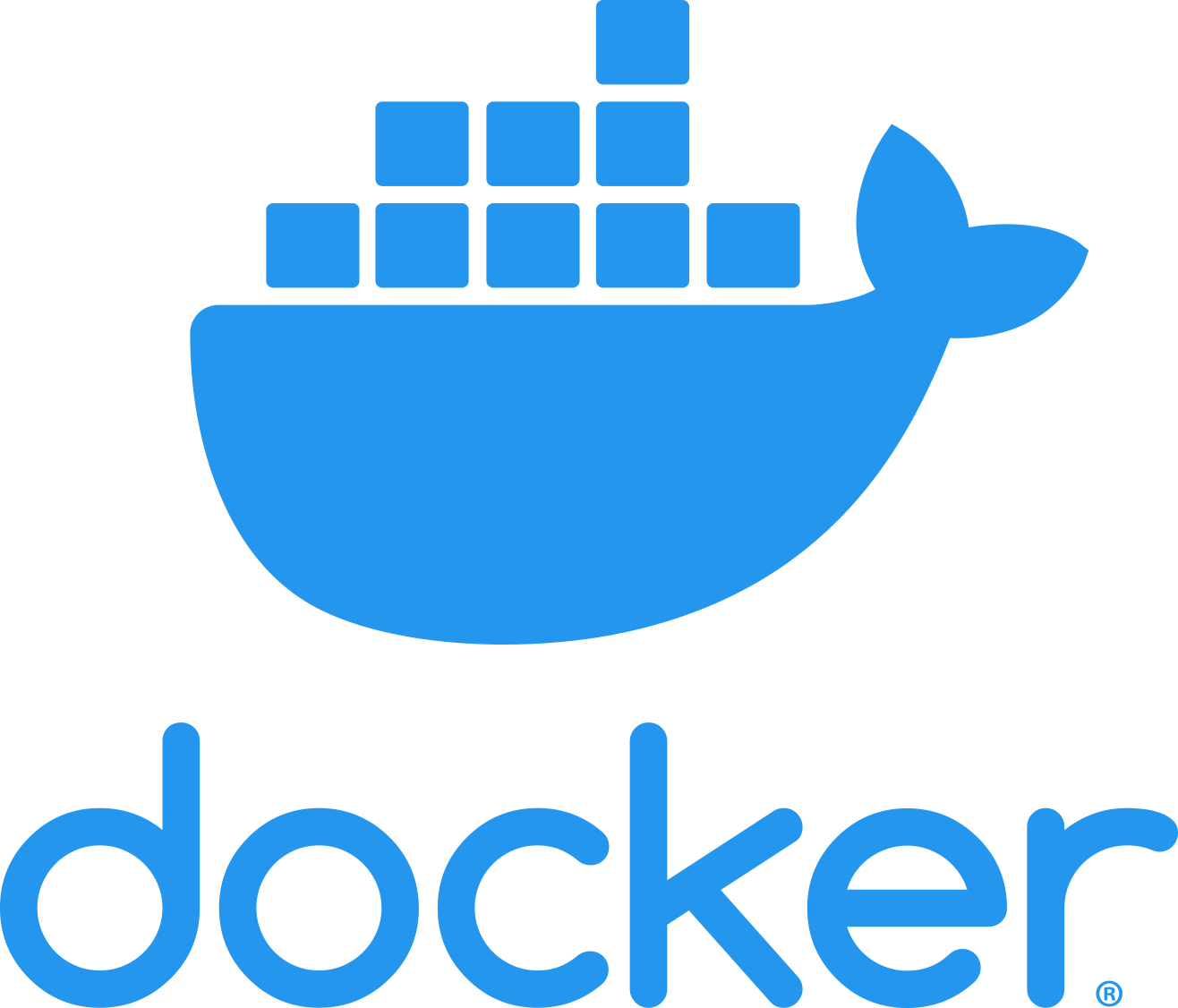 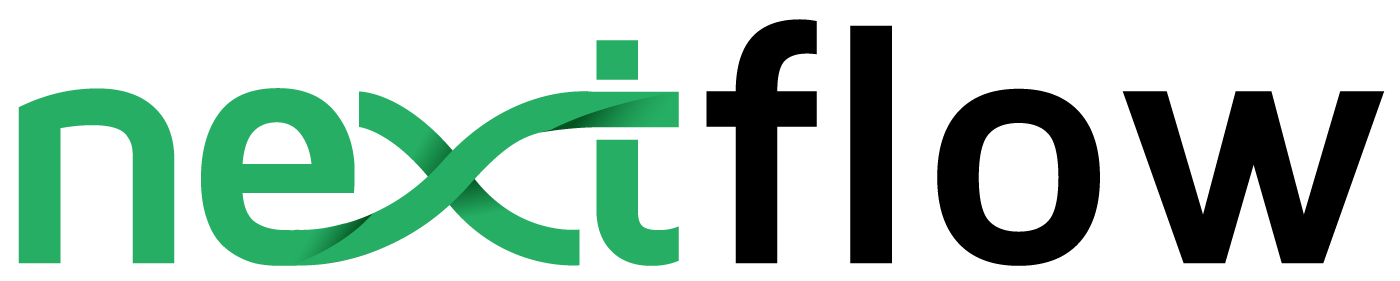 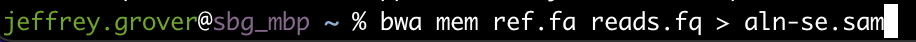 ‹#›
The CGC Addresses Challenges in Workflow Development
Justification

Choice of workflow management framework

Choice of execution environment

Where do you store your data?

Setting up a development environment

How to design an efficient workflow?

Provenance and logging
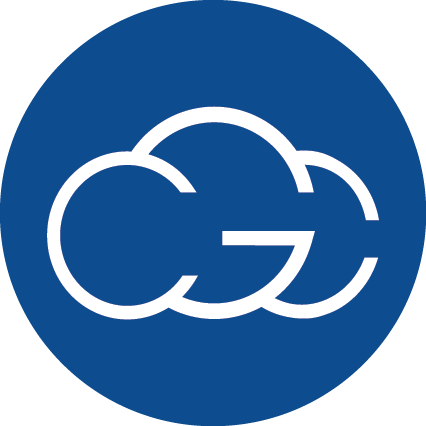 ‹#›
Workflow Development Principles
Break workflows into smaller modules

Reuse intermediate files

Take advantage of parallelization

Use containers

Test

Don’t try to be too clever
‹#›
Advanced Workflow Development Tools
‹#›
Complex Workflow Are Hard to Visualize
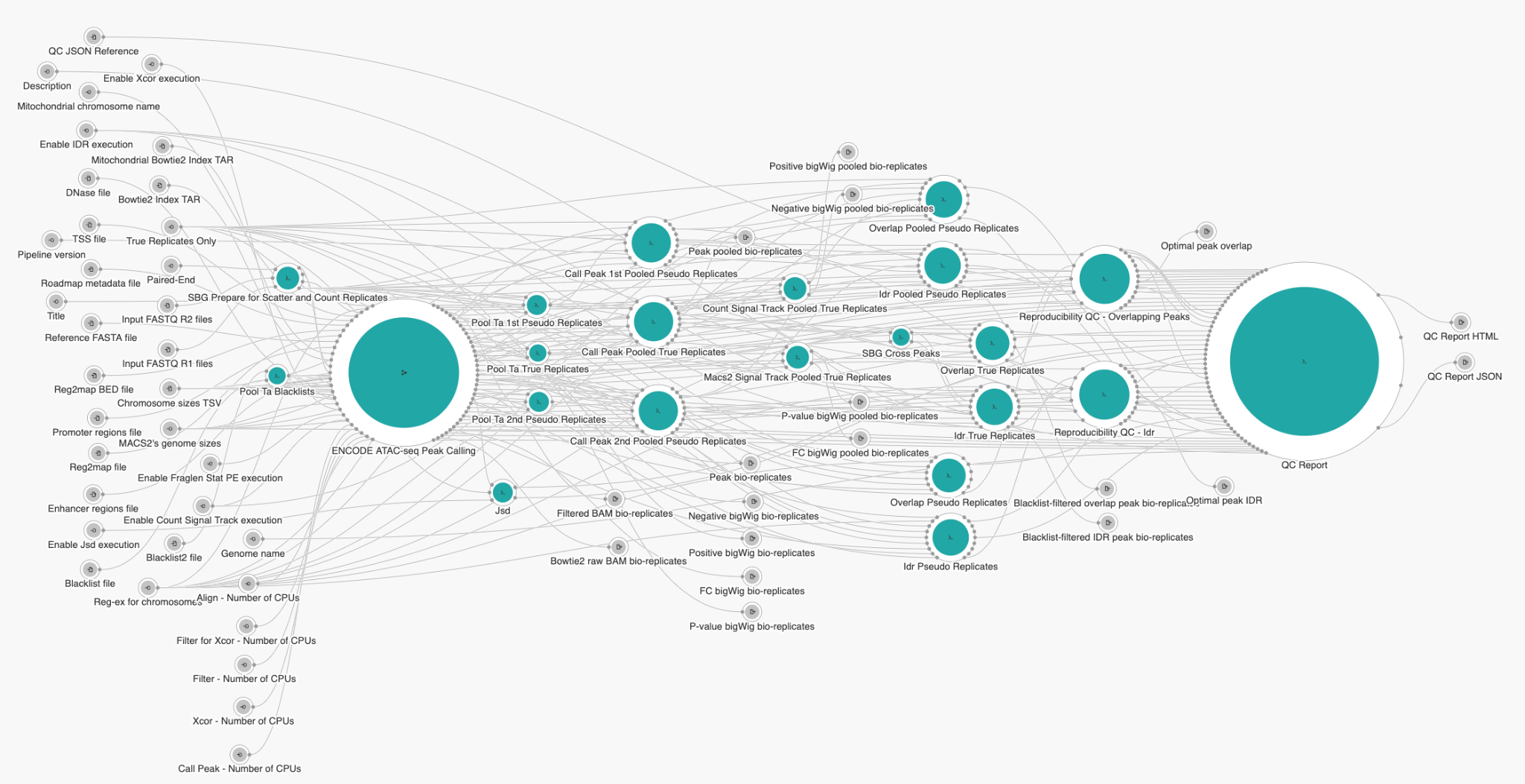 ‹#›
[Speaker Notes: ATACseq workflow from ENCODE.
At this level of complexity, some may find working with a GUI to be more of a hindrance than help. It can be hard to tell what connects with what.
And we’re aware of this fact.]
Reasons to Move Beyond the GUI
The more complex the workflow, the harder it is to visualize.

Take advantage of software engineering best practices.
Version control
Unit testing

Customize your development environment.

Orchestrate complex executions.
If you can script it, you can do it
‹#›
Advanced Tooling From Seven Bridges
sb CLI
Upload/download data
Execute tasks
List project contents
Query billing information
Automatable with shell scripting
...and more
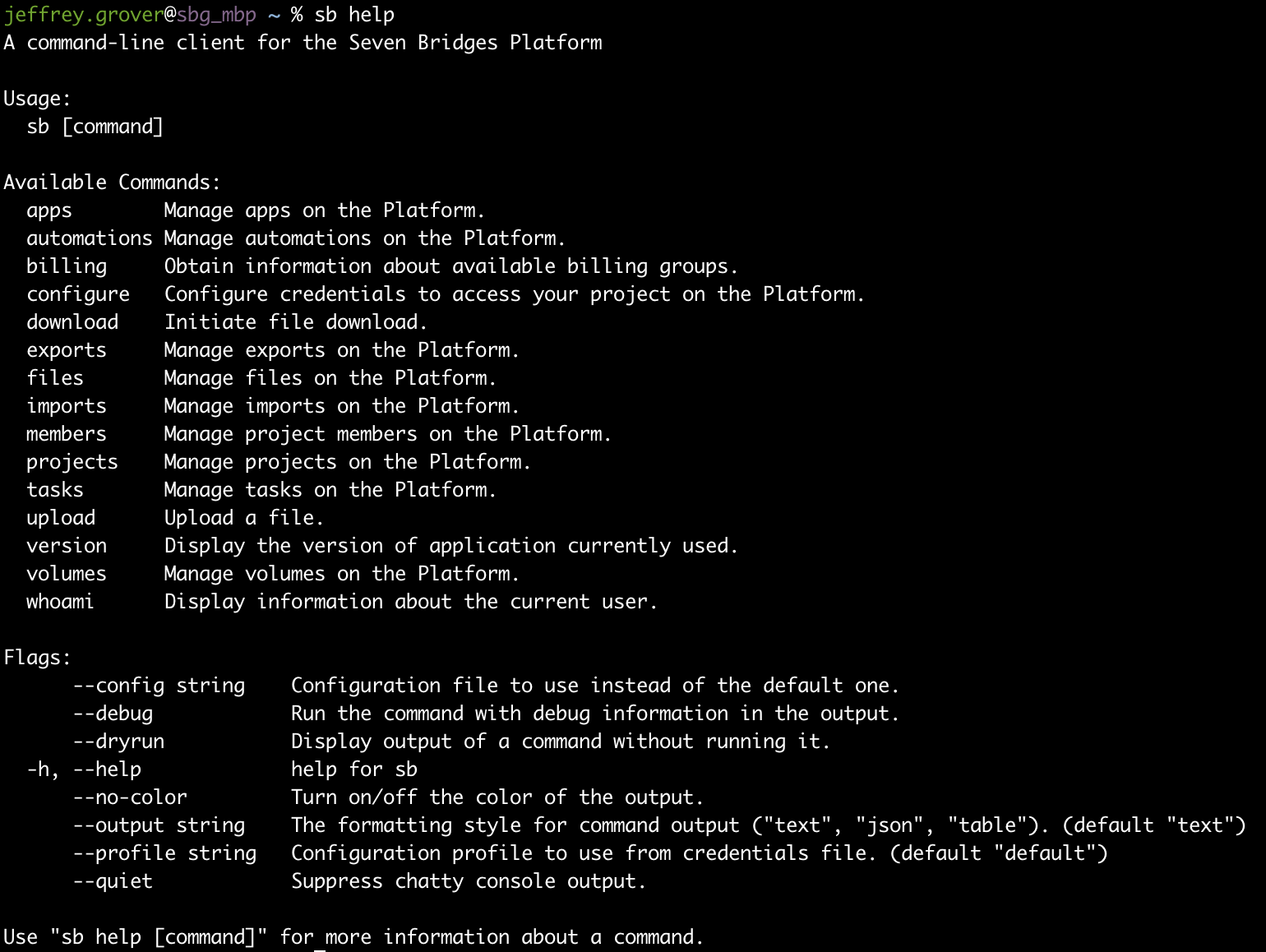 ‹#›
Advanced Tooling From Seven Bridges
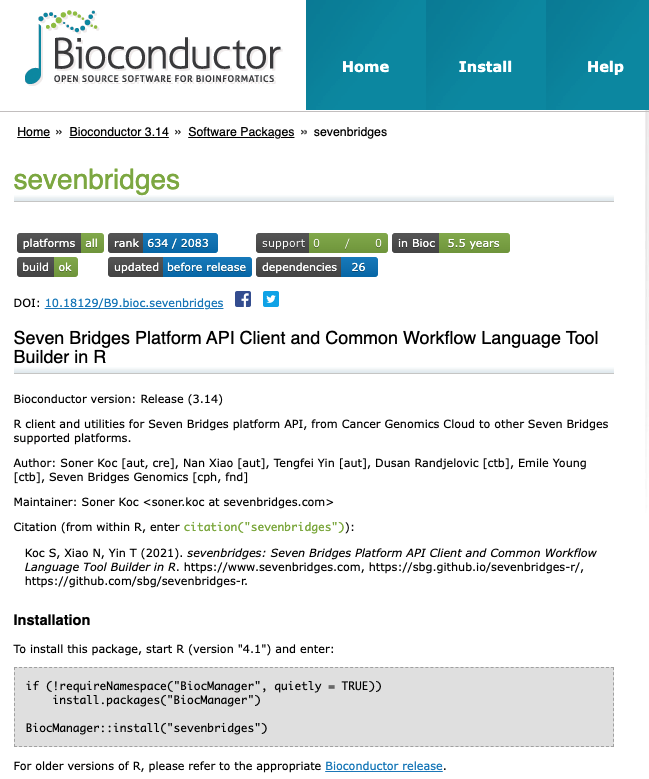 sevenbridges R Library
Programmatically interact with the platform
Treats projects, tasks, etc. as R objects
Create workflows and CWL from R
Pull execution information
Orchestrate tasks with API calls
Works great in notebooks!

https://bioconductor.org/packages/release/bioc/html/sevenbridges.html

https://github.com/sbg/sevenbridges-r
‹#›
Advanced Tooling From Seven Bridges
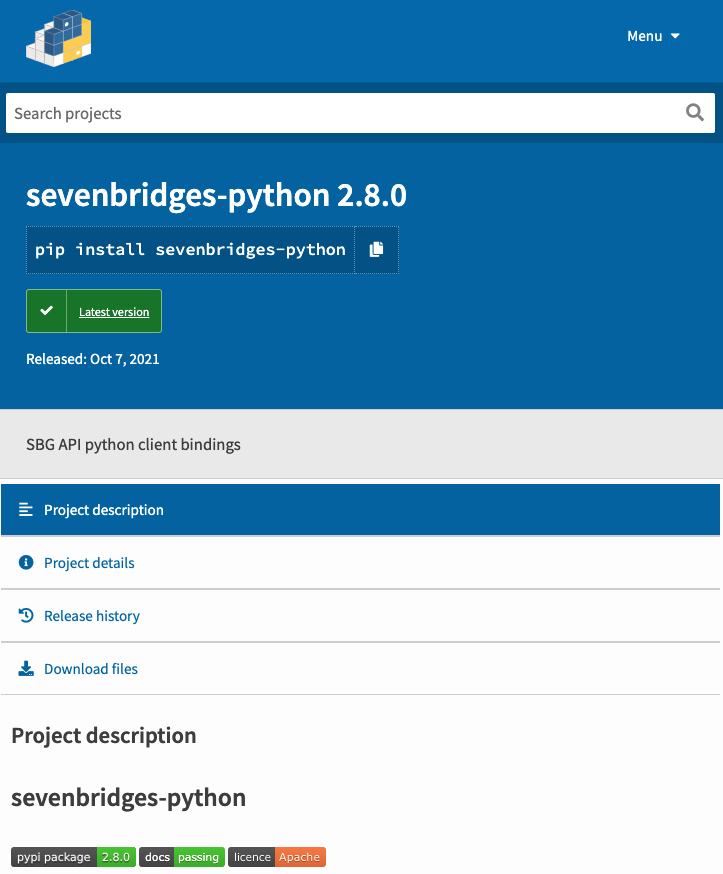 sevenbridges Python package
Programmatically interact with the platform
Treats projects, tasks, etc. as Python objects
Create workflows and CWL from Python
Pull execution information
Orchestrate tasks with API calls
Works great in notebooks!

https://pypi.org/project/sevenbridges-python/

https://github.com/sbg/sevenbridges-python
‹#›
Rabix - Open Source Tools
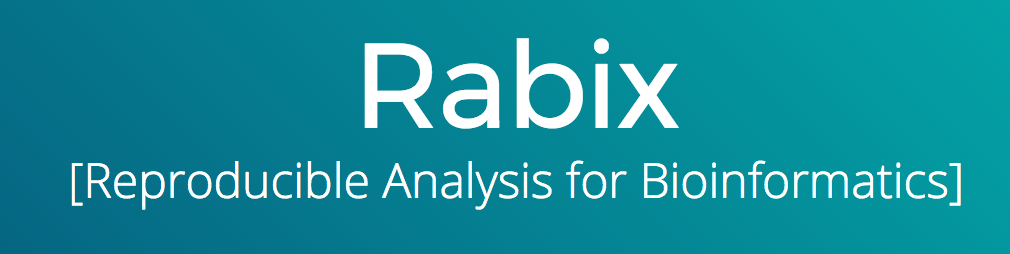 Tools, libraries, and examples for the advanced/code curious user.

Make workflow development and interaction with Seven Bridges platforms more frictionless.

https://rabix.io/

https://github.com/rabix
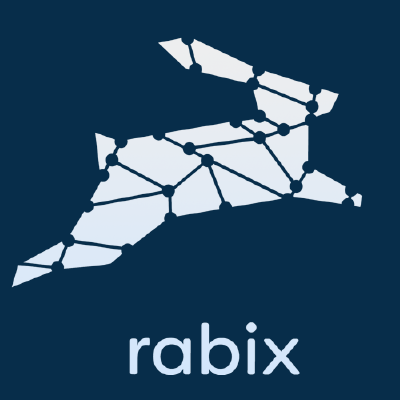 ‹#›
Rabix - Open Source Tools
Benten
Language server for local CWL development
Code intelligence for CWL
VSCode Extension
Vim compatible
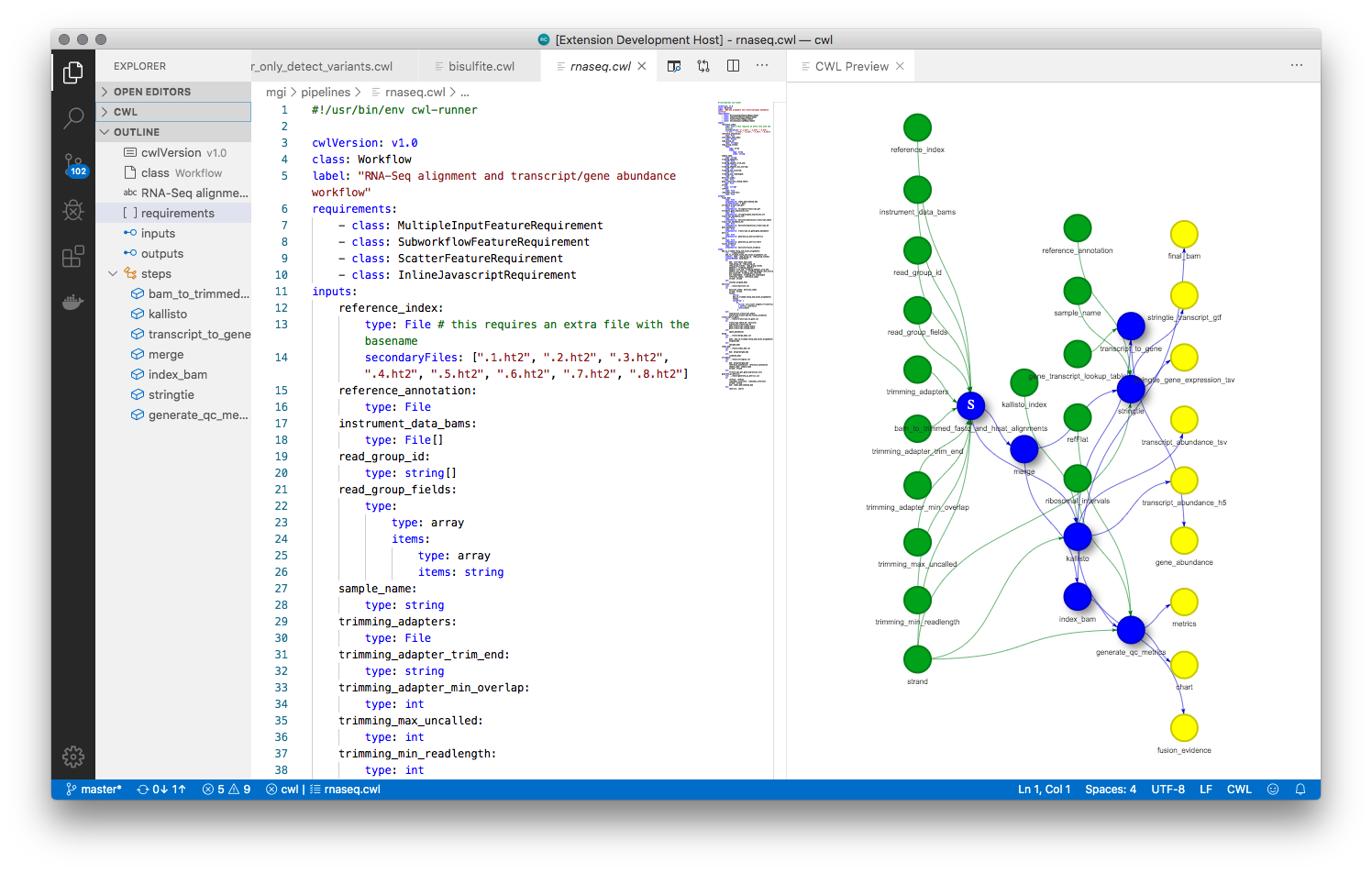 ‹#›
Rabix - Open Source Tools
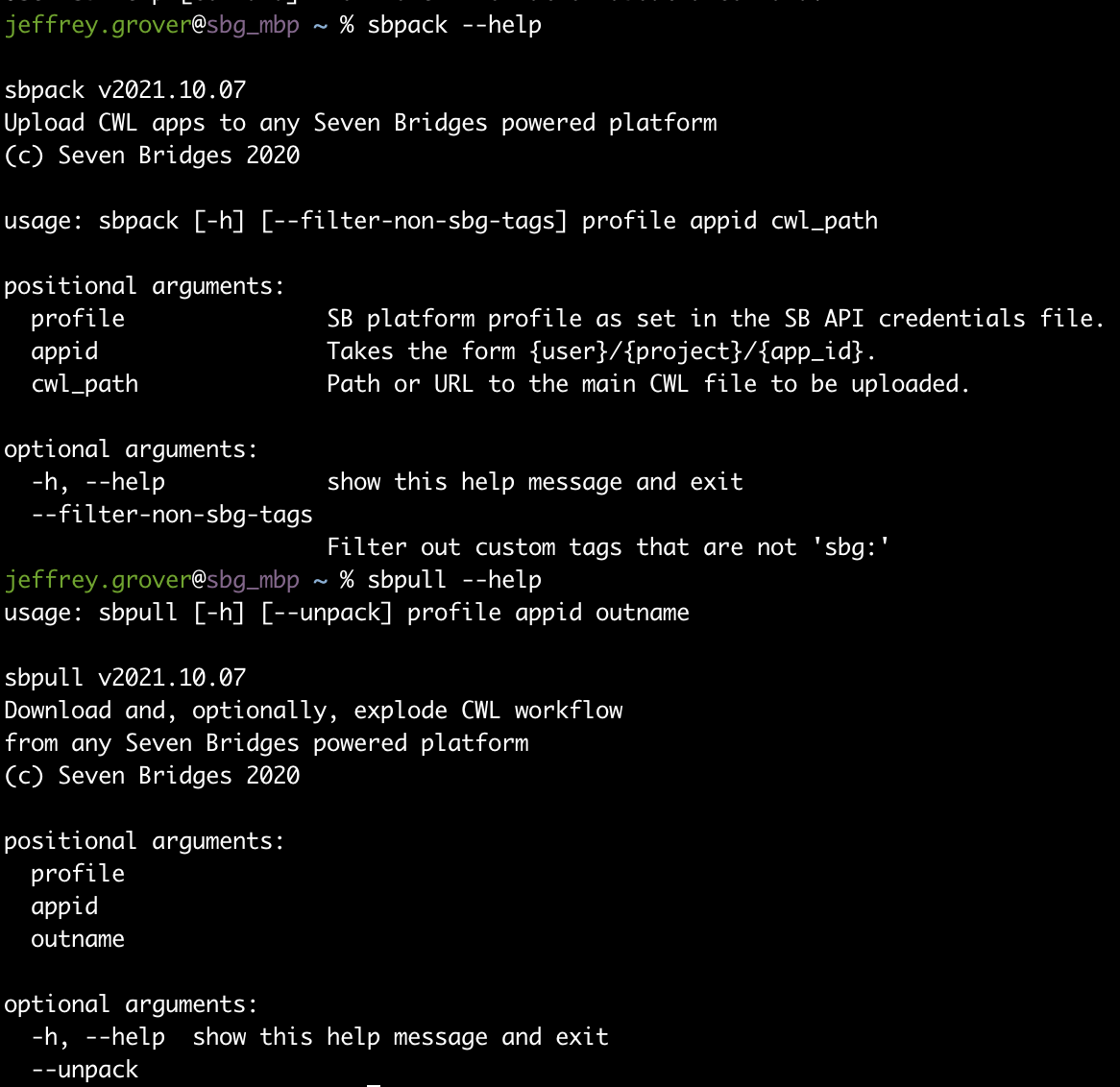 sbpack
Download CWL from the platform
“Pack”/“Unpack” workflows
Upload CWL to the platform
Can be used to create a local development environment

https://github.com/rabix/sbpack

https://pypi.org/project/sbpack/
‹#›
Advanced Features In Action
‹#›
Example 1
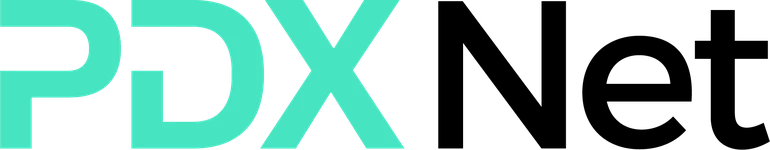 NCI-Funded Consortium to Study Patient-derived Xenograft models
> 80TB of RNAseq and WES
Workflows developed with JAX on CGC

Originally, end-to-end workflows
Limited re-use of intermediate files
Constrained analysis of complex experiments

Reorganized workflows
Split up alignment and variant-calling
Cost savings and avoided unnecessary steps

https://www.pdxnetwork.org/
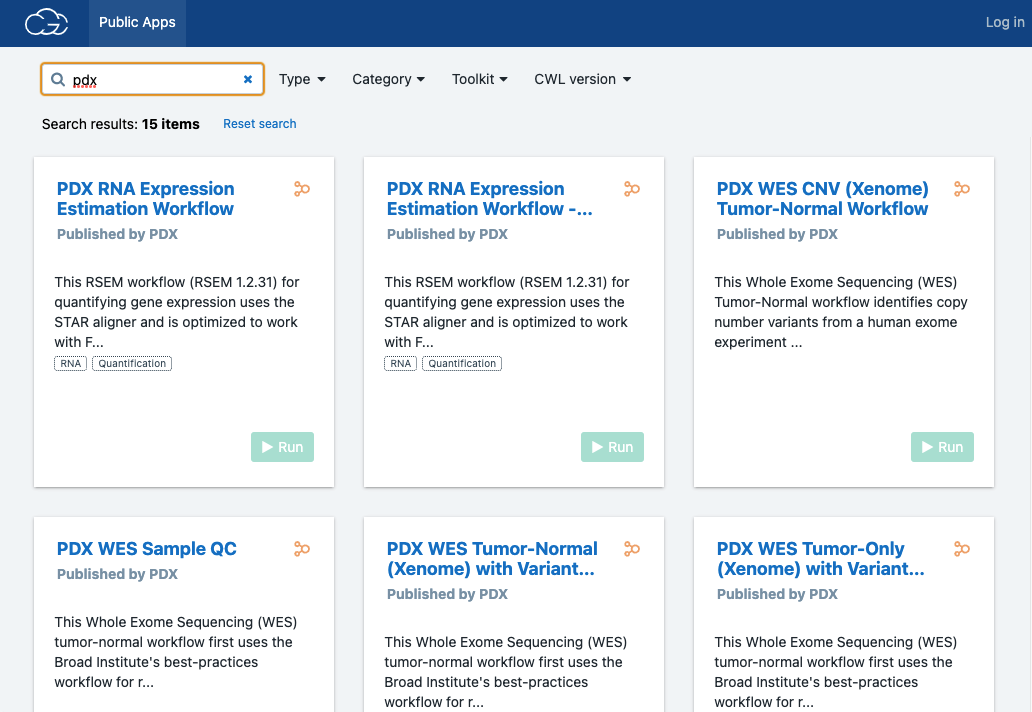 ‹#›
End-to-End PDX WES Workflows
Tumor-Normal End-to-End Workflow
Tumor-only End-to-End Workflow
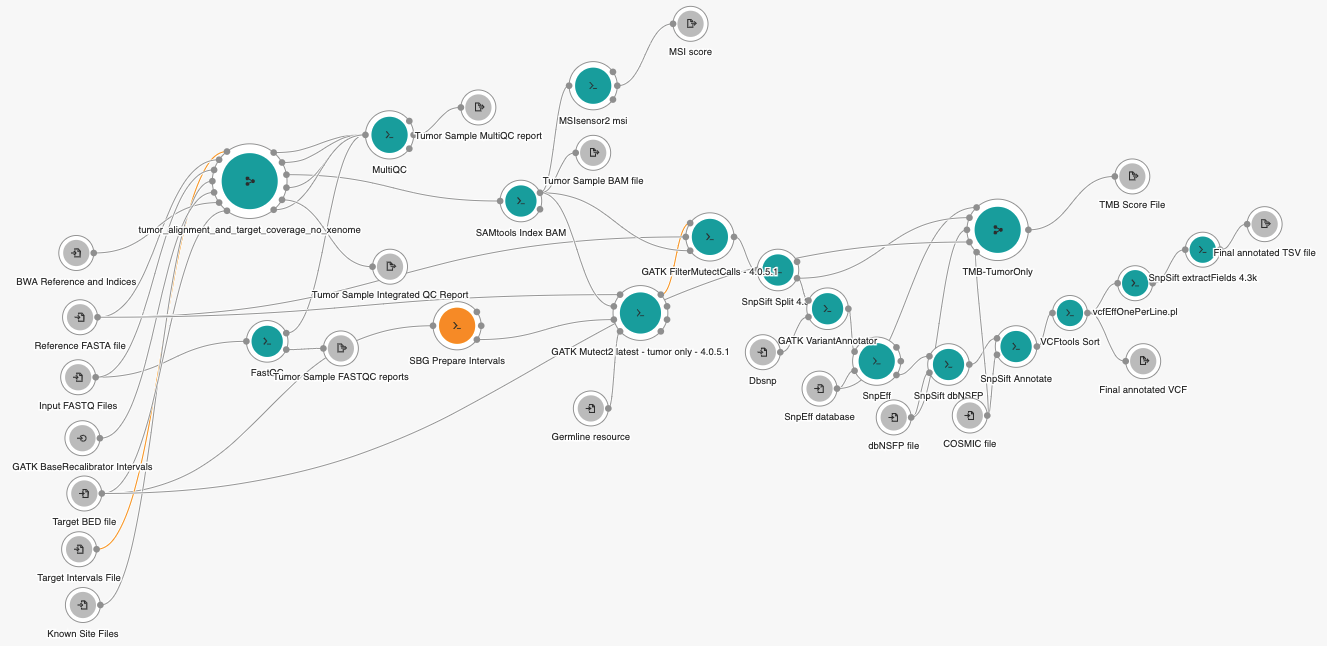 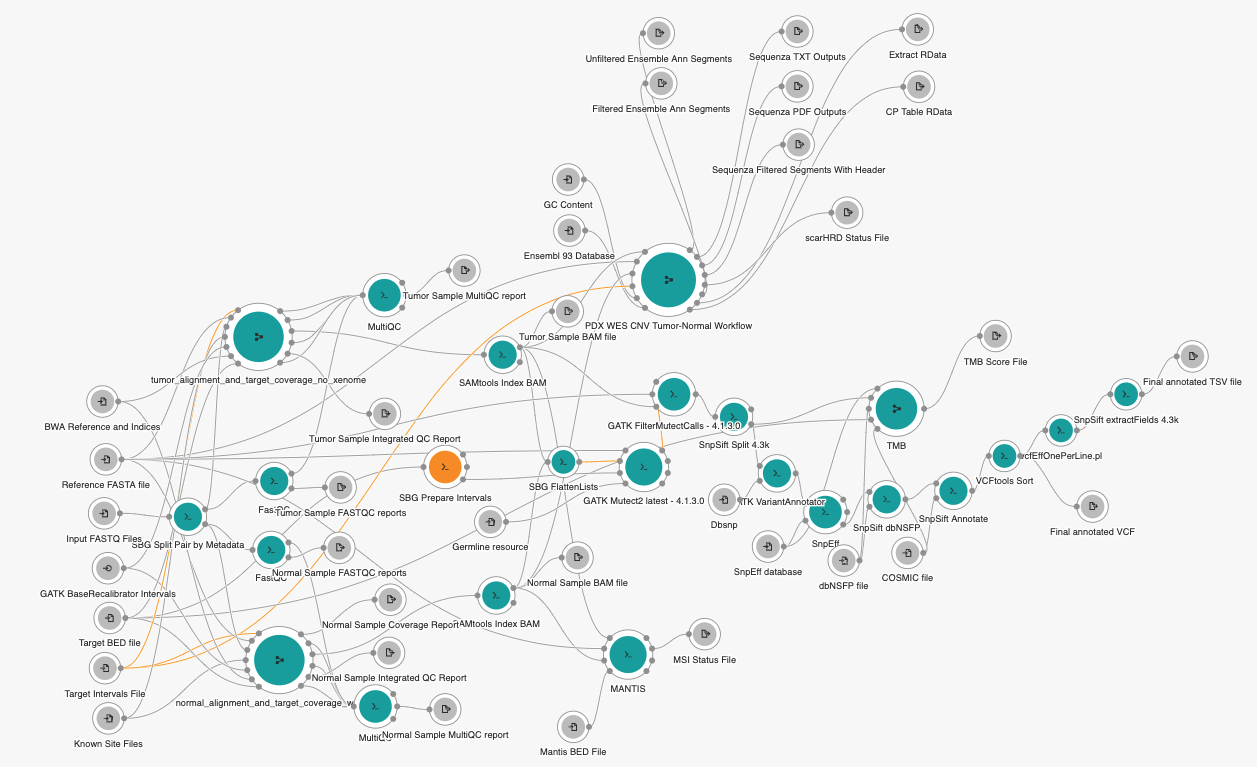 ‹#›
Split Alignment/QC and Variant Calling
Alignment and QC
Tumor-Normal Variant Workflow
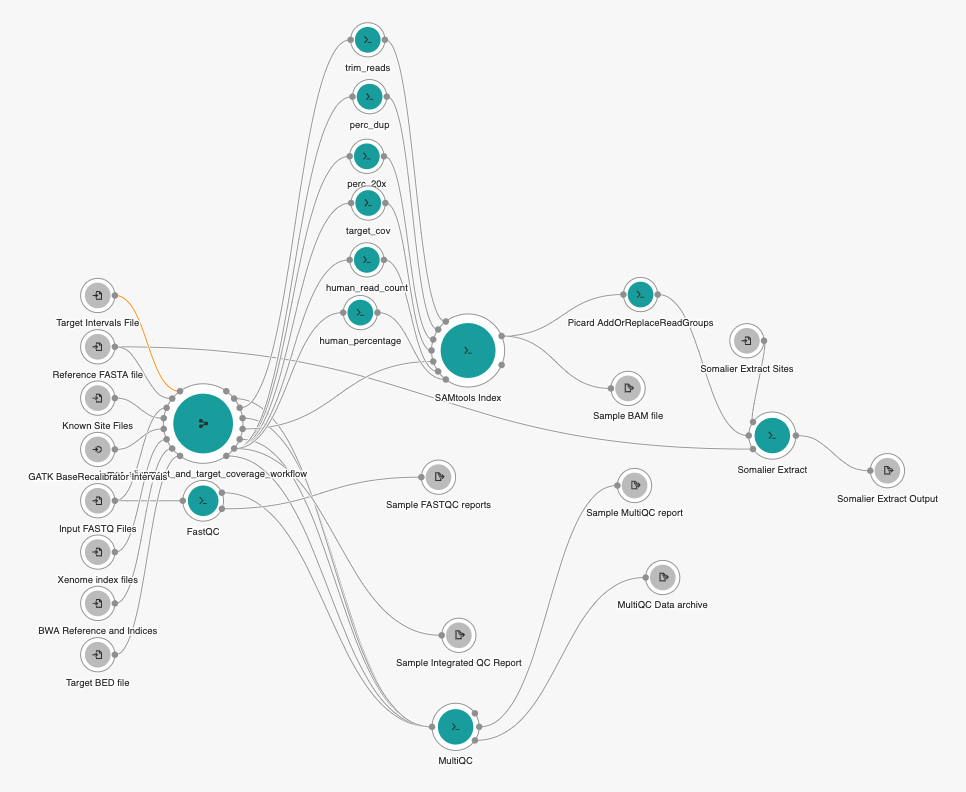 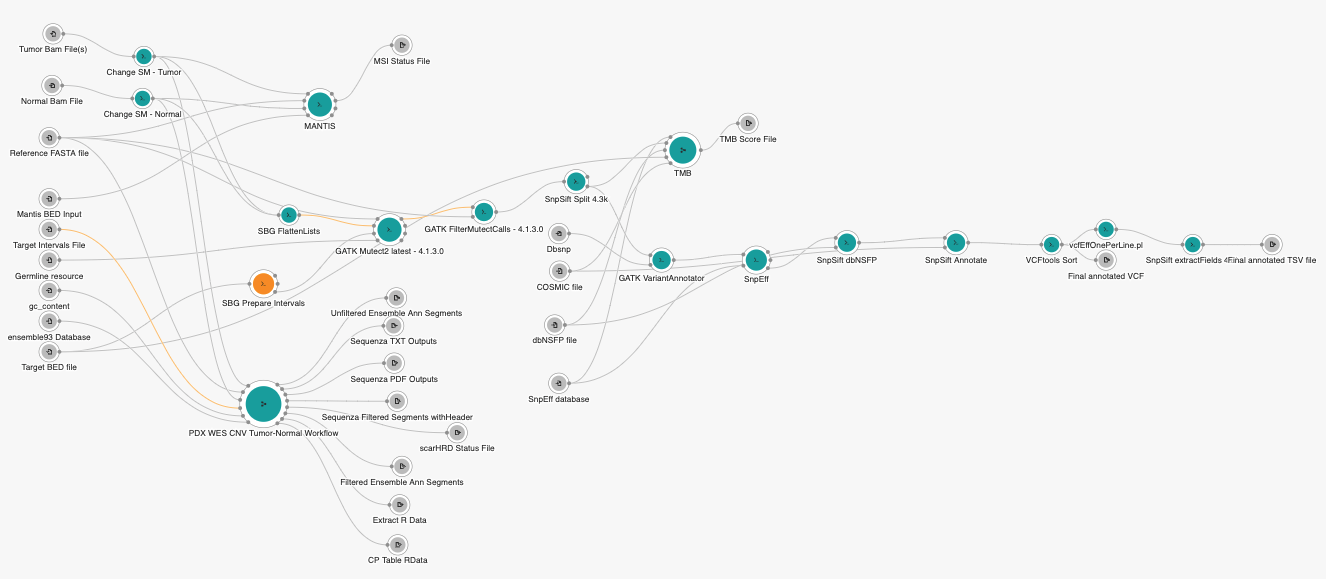 Tumor Only Variant Workflow
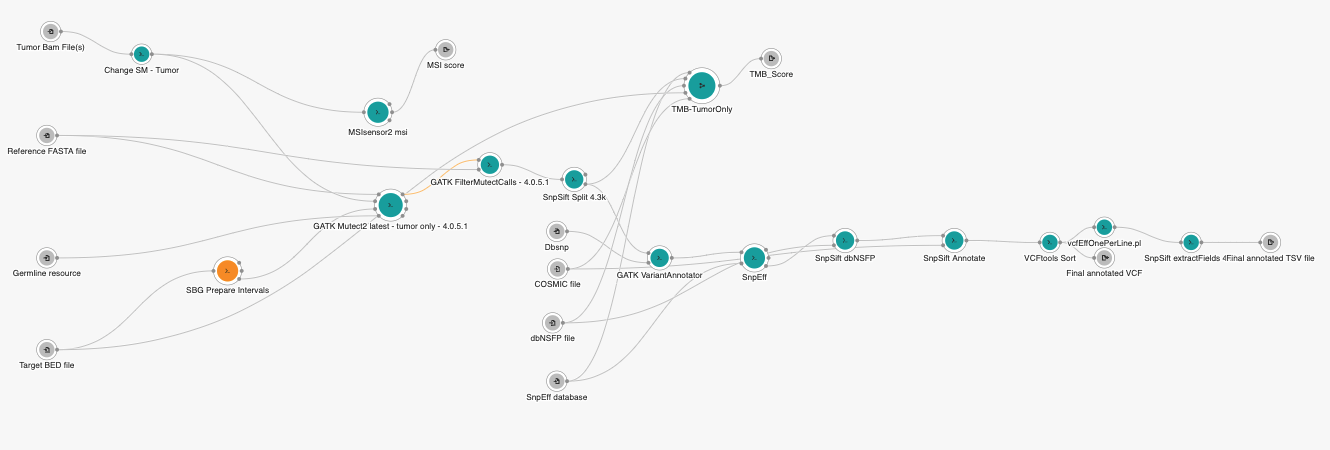 ‹#›
Automation to Handle Complex Study Designs
Take advantage of R/Python Libraries
Complex batching
Programmatic workflow execution

Saved thousands of clicks while getting all the benefits of the CGC
Orchestrating AWS instances
Capturing execution logs
Operating on data in-place
Output
Variant Calling
1,000s
Individuals
X
…
QC
QC
QC
QC
…
Alignment
Alignment
Alignment
Alignment
Normal
Tumor1
Tumor2
Tumor100
‹#›
Solution: The Seven Bridges R/Python Libraries
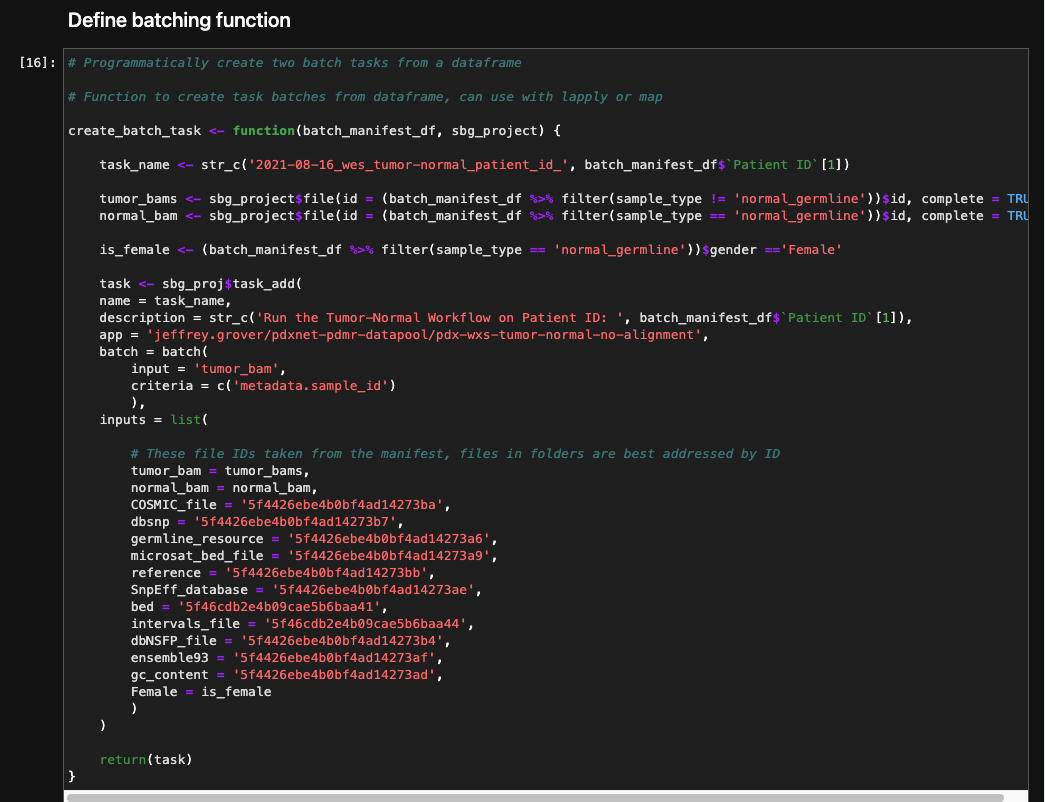 ‹#›
Example 2 - Continuous Integration and Deployment
Some bioinformaticians:
“I want to use git/version control.”
“I use multiple execution environments.”
“I like to use vim/emacs/VSCode, etc.”

Using Seven Bridges and CWL tools you can:
Develop locally (Benten + sbpack)
Automate CWL validation (pre-commit hook)
Deploy from Github to CGC (Github Actions + sbpack)

https://github.com/rabix/sb-ci
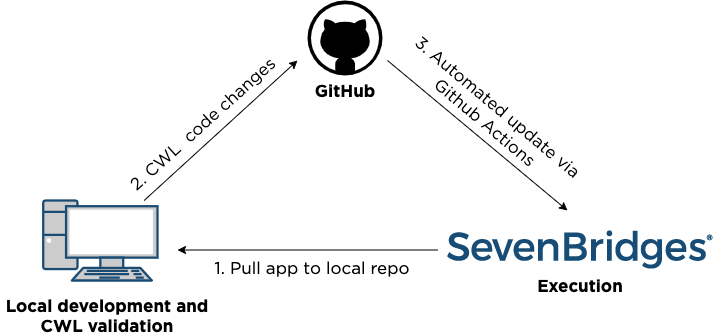 ‹#›
Automating Workflow Deployment
Github Action
Deployed
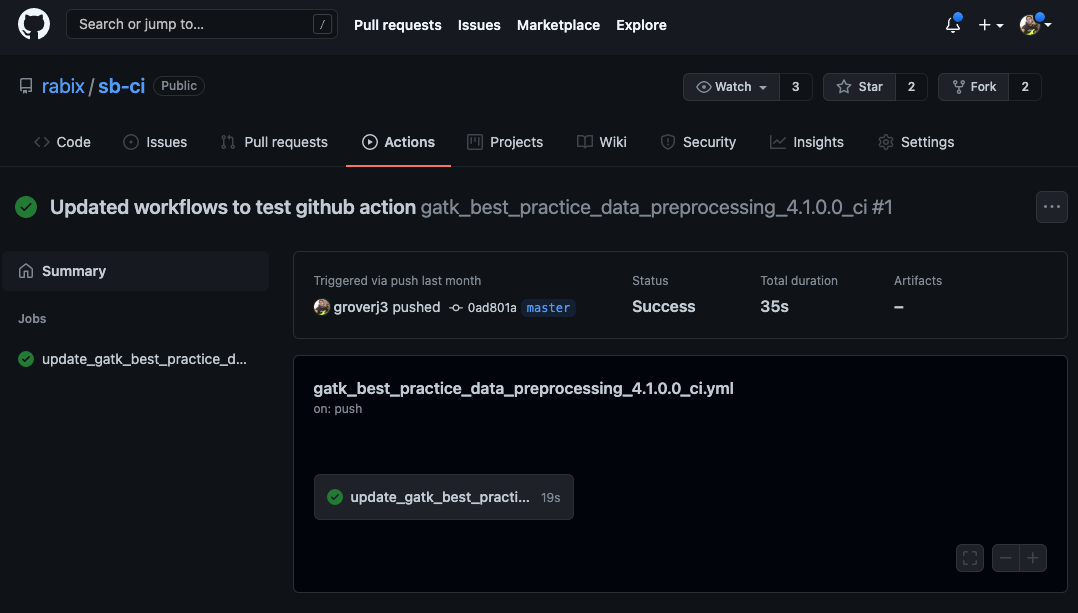 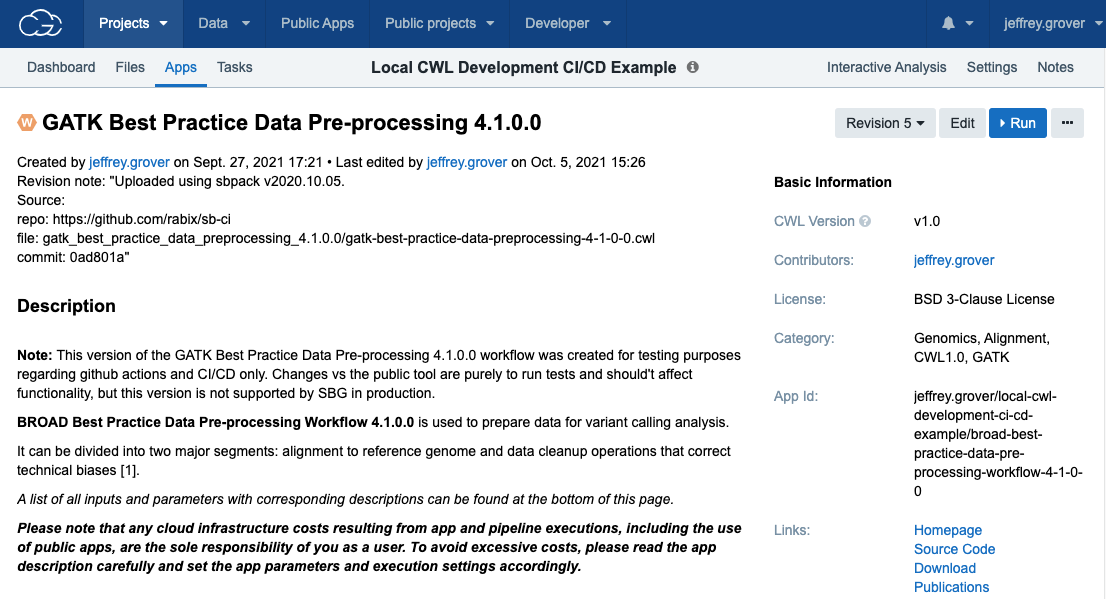 .git/pre-commit
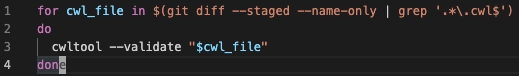 ‹#›
Emerging Areas
‹#›
Managing Complexity
Nested workflows:
Composable
Easier to visualize
Enables users to run portions as needed
Natural use case for conditional execution

Level of complexity should be considered from the beginning of development:
Which results do I need to keep?
Which steps are computationally expensive?
Storage cost vs recomputation cost?
Does my workflow have branching points?
Are there manual decisions that can be automated with conditionals?
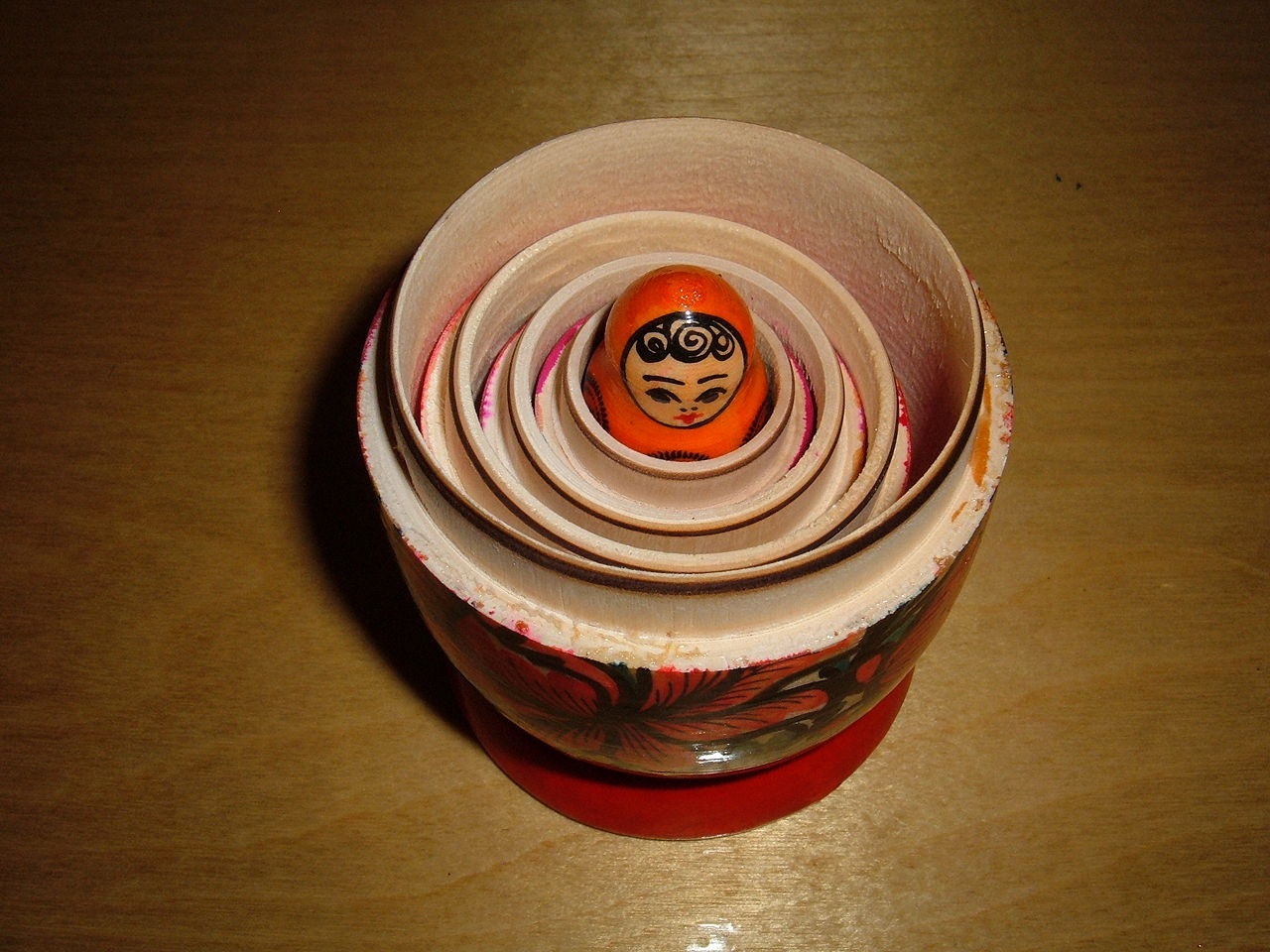 ‹#›
Nested Workflows Are Supported on the CGC
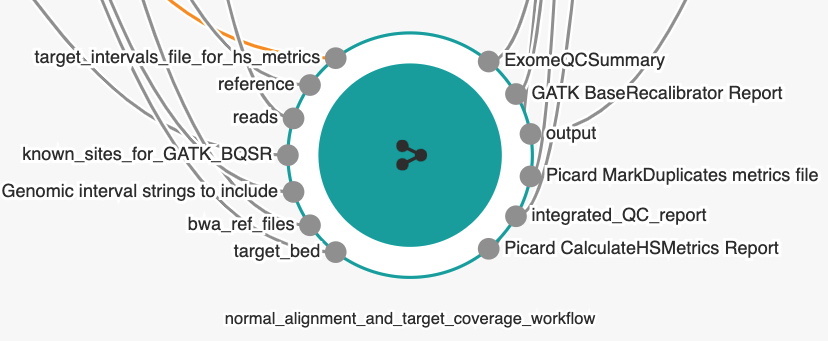 ‹#›
Documenting an Analysis
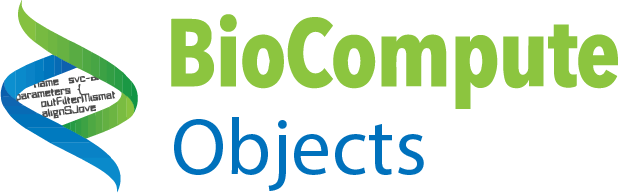 Biocompute Objects:
Emerging standard to document an analysis
Includes data, workflows, environment
Human and machine-readable formats
IEEE standard

https://biocomputeobject.org/

Seven Bridges Biocompute App/R library:
Create BCOs from the R and CGC
In development

https://github.com/sbg/bco-app
https://sbg.github.io/biocompute/
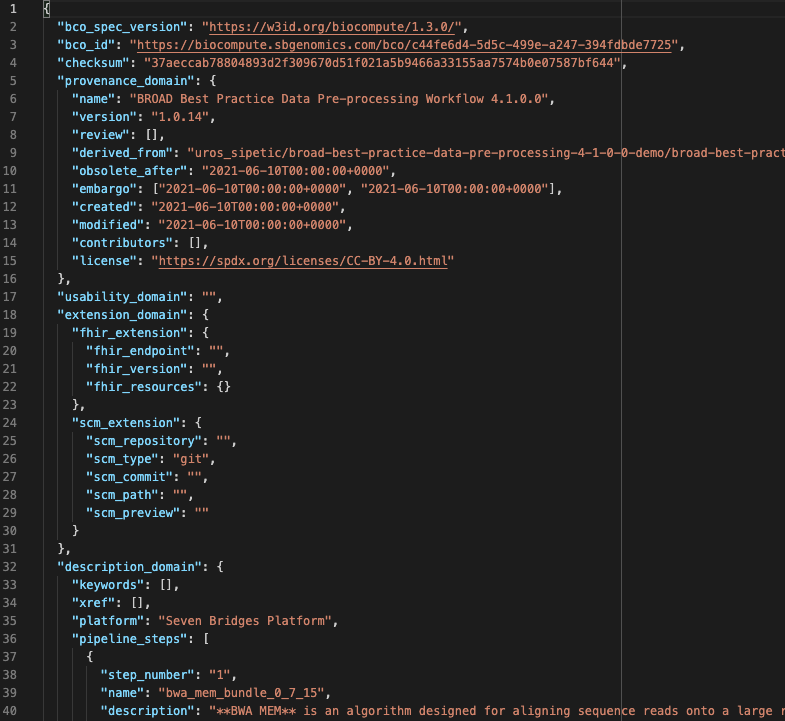 ‹#›
Biocompute Object Tools
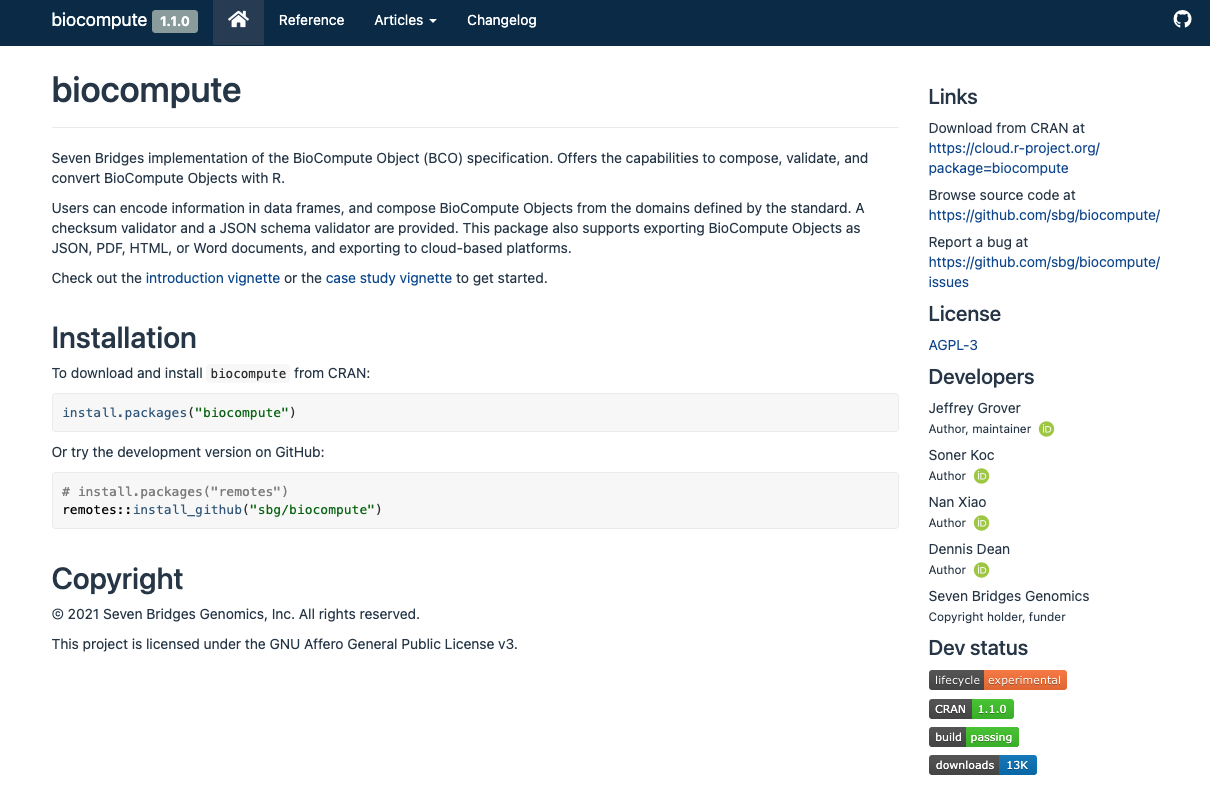 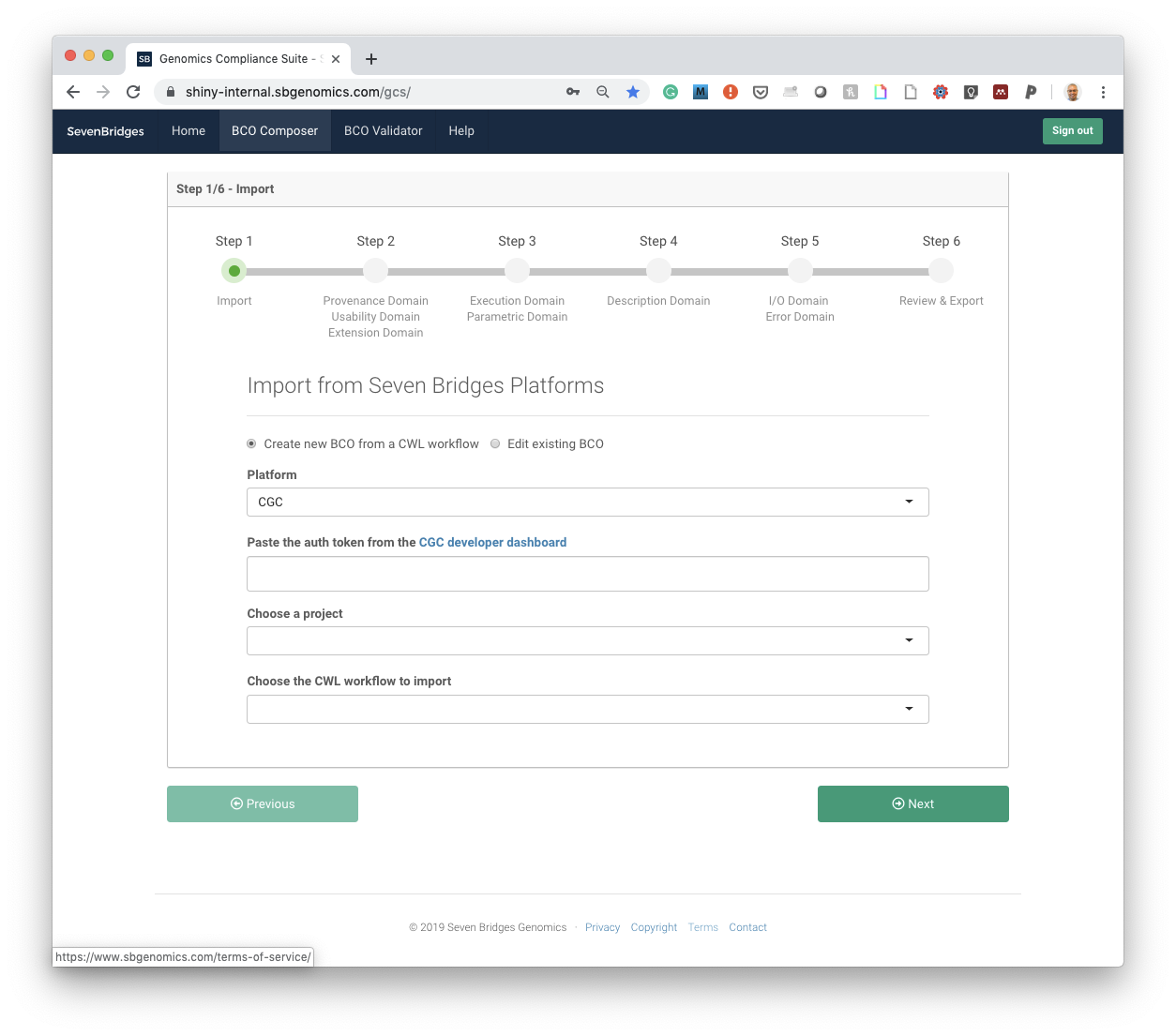 ‹#›
Questions?
‹#›